Kwalifikowalność wydatków w projektach współfinansowanych ze środków EFS
Trener: Małgorzata Rulińska

Szczecin, 29 września 2017 r.
Zakres tematyczny
Warunki i procedury w zakresie kwalifikowalności wydatków w projektach współfinansowanych ze środków EFSw latach 2014-2020;
Kluczowe aspekty kwalifikowalności wydatków na lata 2014-2020;
Zatrudnianie personelu w projektach EFS;
Montaż finansowy.
Warunki i procedury w zakresie kwalifikowalności wydatków
Ocena kwalifikowalności wydatku
Ocena kwalifikowalności wydatku polega na analizie zgodności jego poniesienia z obowiązującymi przepisami prawa unijnego i prawa krajowego, decyzją w sprawie zatwierdzenia wkładu finansowego na rzecz dużego projektu, umowąo dofinansowanie i Wytycznymi oraz innymi dokumentami, do których stosowania beneficjent zobowiązał się w umowie o dofinansowanie.

Ocena kwalifikowalności poniesionego wydatku dokonywana jest przede wszystkim w trakcie realizacji projektu poprzez weryfikację wniosków o płatność oraz w trakcie kontroli projektu, w szczególności kontroli w miejscu realizacji projektu lub siedzibie beneficjenta. Niemniej, na etapie oceny wniosku o dofinansowanie dokonywana jest ocena kwalifikowalności planowanych wydatków. Przyjęcie danego projektu do realizacji i podpisanie z beneficjentem umowy o dofinansowanie nie oznacza, że wszystkie wydatki, które beneficjent przedstawi we wniosku o płatność w trakcie realizacji projektu, zostaną poświadczone, zrefundowane lub rozliczone (w przypadku systemu zaliczkowego). Ocena kwalifikowalności poniesionych wydatków jest prowadzona także po zakończeniu realizacji projektu w zakresie obowiązków nałożonych na beneficjenta umową o dofinansowanie oraz wynikających z przepisów prawa.
Wydatki kwalifikowalne
Wydatkiem kwalifikowalnym jest wydatek spełniający łącznie następujące warunki:
został faktycznie poniesiony w okresie wskazanym w umowie o dofinansowanie,
jest zgodny z obowiązującymi przepisami prawa unijnego oraz prawa krajowego, w tym przepisami regulującymi udzielanie pomocy publicznej, jeśli mają zastosowanie,
jest zgodny z PO i SZOOP,
został uwzględniony w budżecie projektu, z zastrzeżeniem pkt 11 i 12 podrozdziału 8.3 Wytycznych, lub –w przypadku projektów finansowanych z FS i EFRR – w zakresie rzeczowym projektu zawartym we wnioskuo dofinansowanie,
został poniesiony zgodnie z postanowieniami umowy o dofinansowanie,
jest niezbędny do realizacji celów projektu i został poniesiony w związku z realizacją projektu,
został dokonany w sposób przejrzysty, racjonalny i efektywny, z zachowaniem zasad uzyskiwania najlepszych efektów z danych nakładów,
Wydatki kwalifikowalne
Wydatkiem kwalifikowalnym jest wydatek spełniający łącznie następujące warunki:
został należycie udokumentowany, zgodnie z wymogami w tym zakresie określonymi w Wytycznych, Wytycznych PT lub
ze szczegółowymi zasadami określonymi przez IZ PO,
został wykazany we wniosku o płatność zgodnie z Wytycznymi w zakresie warunków gromadzenia i przekazywania danych w postaci elektronicznej,
dotyczy towarów dostarczonych lub usług wykonanych lub robót zrealizowanych, w tym zaliczek dla wykonawców,
jest zgodny z innymi warunkami uznania go za wydatek kwalifikowalny określonymi w Wytycznych, Wytycznych PT lub określonymi przez IZ PO w SZOOP, regulaminie konkursu lub dokumentacji dotyczącej projektów zgłaszanychw trybie pozakonkursowym.
Ocena kwalifikowalności wydatku – matryca logiczna
Zasada faktycznego poniesienia wydatku
Z zastrzeżeniem szczegółowych warunków i procedur ponoszenia wydatków określonych przez IZ PO w SZOOP, regulaminie konkursu, dokumentacji dotyczącej wyboru projektów pozakonkursowych lub w umowie o dofinansowanie, do współfinansowania kwalifikuje się wydatek, który został faktycznie poniesiony przez beneficjenta.

Pod pojęciem wydatku faktycznie poniesionego należy rozumieć wydatek poniesiony w znaczeniu kasowym, tj. jako rozchód środków pieniężnych z kasy lub rachunku bankowego (obciążenie rachunku bankowego beneficjenta kwotą transakcji).

Wyjątki od powyższej reguły stanowią:
wkład niepieniężny,
wkład w postaci dodatków lub wynagrodzeń wypłacanych przez stronę trzecią na rzecz uczestników danego projektu w ramach projektów współfinansowanych z EFS,
koszty amortyzacji,
Zasada faktycznego poniesienia wydatku
rozliczenia dokonywane na podstawie wewnętrznej noty obciążeniowej, z wyjątkiem sytuacji, o której mowaw podrozdziale 6.3 pkt 1 lit. g, po uzgodnieniu z właściwą instytucją będąca stroną umowy o dofinansowanie, a w przypadku projektów finansowanych z EFS – o ile jest to wskazane w zatwierdzonym wniosku o dofinansowanie,
potrącenia występujące, gdy dwie strony są jednocześnie względem siebie dłużnikami i wierzycielami,
udzielenie promesy premii technologicznej w rozumieniu ustawy z dnia 30 maja 2008 r. o niektórych formach wspierania działalności innowacyjnej (Dz. U. z 2015 r. poz. 1710, z późn. zm.),
ważne złożenie depozytu sądowego przez beneficjenta w związku z realizacją projektu,
wydatek z tytułu udzielonej gwarancji zgodnie z art. 42 ust 1 lit. b rozporządzenia ogólnego,
wydatki poniesione na podstawie odrębnych przepisów przez partnera prywatnego w ramach Partnerstwa Publiczno-Prywatnego,
odpisy na ZFŚS,
płatności dokonywane w imieniu beneficjenta z rachunku ministra właściwego do spraw finansów publicznychw Banku Gospodarstwa Krajowego.
Zasada faktycznego poniesienia wydatku
Wydatek kwalifikowalny polegający na wniesieniu wkładu niepieniężnego uważa się za poniesiony, jeżeli wkład został faktycznie wniesiony, tj. istnieje udokumentowane potwierdzenie jego wykorzystania w ramach projektu (np. z dziennika budowy wynika, iż danego dnia rozpoczęto prace budowlane na gruncie wniesionym do projektu jako wkład niepieniężny).

Za kwalifikowalne mogą być uznane zaliczki (na określony cel) wypłacone na rzecz wykonawcy, jeżeli zostały wypłacone zgodnie z postanowieniami umowy zawartej pomiędzy beneficjentem a wykonawcą, przy czym, jeżeli umowa została zawarta na podstawie Pzp, zastosowanie ma art. 151a tej ustawy.
Zasada faktycznego poniesienia wydatku
Co do zasady za kwalifikowalne uznawane są wydatki ponoszone przez beneficjenta na rzecz wykonawcy będącego stroną umowy o dostawę, usługę lub robotę budowlaną zawartą z beneficjentem. Wydatki ponoszone przez beneficjenta na rzecz innych podmiotów uczestniczących w realizacji tej umowy, w tym podwykonawców, mogą zostać uznane za kwalifikowalne w następujących przypadkach:
w przypadku dokonania przez wykonawcę cesji wierzytelności, wydatki poniesione przez beneficjenta (zamawiającego) na rachunek bankowy Cesjonariusza mogą być uznane za kwalifikowalne, jeśli zostaną poniesione zgodnie z pozostałymi wymogami dotyczącymi kwalifikowania wydatków, pod warunkiem dokonania cesji zgodniez prawem, w tym zgodnie z postanowieniami Kodeksu cywilnego,
w przypadku, gdy beneficjent dokonuje płatności bezpośrednio na rzecz podwykonawcy, zgodnie z postanowieniami art. 647 Kodeksu cywilnego lub na podstawie przepisów innych ustaw, wydatki dokonane w tym trybie mogą być uznane za kwalifikowalne, jeżeli zostały dokonane z zachowaniem pozostałych obowiązujących zasad i zgodniez pozostałymi warunkami dotyczącymi kwalifikowalności wydatków oraz jeśli beneficjent nie dokonał dwukrotnej płatności za ten sam zakres wykonanych robót,
Zasada faktycznego poniesienia wydatku
w przypadku zajęcia płatności na rzecz wykonawcy przez komornika wydatek poniesiony na rachunek bankowy wskazany przez komornika może być uznany za kwalifikowalny, jeżeli został poniesiony zgodnie z pozostałymi warunkami dotyczącymi kwalifikowania wydatków,
w przypadku płatności dokonywanych z wykorzystaniem instytucji przekazu uregulowanej w art. 921 1 i nast. Kodeksu cywilnego na rachunek bankowy podmiotu innego niż podmiot będący stroną umowy lub wskazanegow umowie o wykonanie dostaw, usług lub robót budowlanych zawartej z beneficjentem, wydatek może być uznany za kwalifikowalny pod warunkiem zapewnienia zgodności z prawem, z pozostałymi wymogami dotyczącymi kwalifikowania wydatków (w tym z uwzględnieniem obowiązków w zakresie dokumentowania wydatków, jak np. zapewnienie właściwej ścieżki audytu). Uznanie za kwalifikowalny wydatku poniesionego w związkuz zastosowaniem przekazu w kredyt może mieć jedynie charakter wyjątkowy, uzasadniony nadzwyczajnymi okolicznościami wynikającymi ze specyficznych warunków realizacji projektu i wymaga wyrażenia zgody przez właściwą instytucję.

Dowodem poniesienia wydatku jest zapłacona faktura, inny dokument księgowy o równoważnej wartości dowodowej lub – w przypadku wkładu niepieniężnego – dokumenty, o których mowa w podrozdziale 6.10, wraz z odpowiednim dokumentem potwierdzającym dokonanie płatności (o ile dotyczy).
Zasada faktycznego poniesienia wydatku
Za datę poniesienia wydatku przyjmuje się:
a) w przypadku wydatków pieniężnych:
i. dokonanych przelewem lub obciążeniową kartą płatniczą – datę obciążenia rachunku bankowego, tj. datę księgowania operacji,
ii. dokonanych kartą kredytową lub podobnym instrumentem płatniczym o odroczonej płatności – datę transakcji skutkującej obciążeniem rachunku karty kredytowej lub podobnego instrumentu,
iii. dokonanych gotówką – datę faktycznego dokonania płatności,
b) w przypadku wkładu niepieniężnego – datę faktycznego wniesienia wkładu (np. datę pierwszego wykorzystania środka trwałego na rzecz projektu lub wykonania nieodpłatnej pracy przez wolontariusza) lub inną datę wskazaną przez beneficjenta i zaakceptowaną przez właściwą instytucję będącą stroną umowy,
c) w przypadku amortyzacji – datę dokonania odpisu amortyzacyjnego,
Zasada faktycznego poniesienia wydatku
Za datę poniesienia wydatku przyjmuje się:
d) w przypadku potrącenia – datę, w której potrącenie, o którym mowa w art. 498 Kodeksu cywilnego, staje się możliwe, stosownie do art. 499 Kodeksu cywilnego,
e) w przypadku depozytu sądowego – datę faktycznego wniesienia depozytu do sądu,
f) w przypadku rozliczeń na podstawie wewnętrznej noty obciążeniowej – datę zaksięgowania noty,
g) w przypadku udzielenia promesy premii technologicznej – datę jej otrzymania.
Wyodrębniona ewidencja księgowa
Wszyscy beneficjenci realizujący projekty w ramach RPO WZ zgodnie z zapisami umowy o dofinansowanie, niezależnie od formy prowadzonej księgowości, zobowiązani są do  prowadzenia wyodrębnionej ewidencji księgowej dotyczącej realizacji projektu umożliwiającej identyfikację poszczególnych operacji księgowych i gospodarczych przeprowadzonych dla wszystkich wydatków w ramach projektu. Obowiązek ten powstaje najpóźniej z dniem podpisania umowy o dofinansowanie projektu.
Beneficjent zobowiązuje się do prowadzenia wyodrębnionej ewidencji księgowej projektu w sposób przejrzysty, tak aby możliwa była identyfikacja poszczególnych operacji związanych z projektem, z wyłączeniem kosztów pośrednich.
Ewidencja kont analitycznych dla danego projektu powinna ułatwiać czerpanie danych do wniosków o płatność beneficjenta oraz na potrzeby kontroli.
W przypadku dowodów księgowych, które w części dotyczą realizowanego projektu, ustaloną proporcję podziałuz uzasadnieniem należy przechowywać jako dokumentację pomocniczą.
Opis dokumentów księgowych
1) jeśli nie wynika to z treści dowodu księgowego (np. gdy treść jest zbyt ogólna) – krótki opis zamówienia, którego dotyczył wydatek. Jeżeli kwalifikowalna jest jedynie część wydatku, którego dotyczy opisywany dokument, w każdym przypadku należy w opisie zawrzeć informację na ten temat, wraz ze wskazaniem, jaka część wydatku (np. jakiego rodzaju wydatki, bądź jaki % wydatków) została uznana za kwalifikowalną;
2) numer i datę (lub tylko datę jeśli brak jest numeru) zawarcia kontraktu/umowy z Wykonawcą, z tytułu którego poniesiono wydatek lub innego dokumentu będącego podstawą poniesienia wydatku;
3) numer umowy o dofinansowanie;
4) numer zadania, w ramach którego poniesiono wydatek;
5) w przypadku państwowych jednostek budżetowych – kod klasyfikacji budżetowej;
6) kategorię kosztów; 
Dopuszczalne jest stosowanie elektronicznego opisu dowodów księgowych pod warunkiem, że będzie on spełniał wymogi określone powyżej oraz sposób ich sporządzania zostanie określony w wewnętrznych procedurach beneficjenta.
Dowód księgowy powinien zostać sprawdzony pod względem formalno-rachunkowym i merytorycznym oraz zatwierdzony przez upoważnioną osobę z danej jednostki.
Zgodność z dokumentami wewnętrznymi
Wyodrębnioną ewidencję księgową należy opisać w polityce rachunkowości.
Konta przeznaczone do księgowania wydatków projektowych są wykazane w Zakładowym Planie Kont.
Podpisy na dokumentach księgowych są składane wyłącznie przez osoby pracujące na stanowiskach wymienionychw Instrukcji obiegu dokumentów księgowych.
Okres przechowywania dokumentów jest zgodny z umową o dofinansowanie oraz z wewnętrznym Regulaminem Archiwizacji.
Przechowywanie dokumentacji
Beneficjent zobowiązuje się do przechowywania dokumentacji związanej z realizacją projektu przez okres 2 lat od dnia 31 grudnia roku następującego po złożeniu do Komisji Europejskiej zestawienia wydatków, w którym ujęto ostateczne wydatki dotyczące zakończonego projektu. Instytucja Pośrednicząca informuje Beneficjenta o dacie rozpoczęcia okresu, o którym mowa w zdaniu pierwszym. 

Okres ten zostaje przerwany w przypadku wszczęcia postępowania administracyjnego lub sądowego dotyczącego wydatków rozliczonych w projekcie albo na należycie uzasadniony wniosek Komisji Europejskiej, o czym Beneficjent jest informowany pisemnie. 

Dokumenty dotyczące pomocy de minimis i pomocy publicznej udzielanej przedsiębiorcom Beneficjent zobowiązuje się przechowywać przez 10 lat, licząc od dnia jej przyznania, o ile projekt dotyczy pomocy publicznej. Termin ten może zostać przedłużony w przypadku powiadomienia Instytucji Pośredniczącej przez Instytucję Zarządzającą nie później niż 3 miesiące przed upływem tego terminu.
Przechowywanie dokumentacji
Beneficjent przechowuje dokumentację związaną z realizacją projektu w sposób zapewniający dostępność, poufnośći bezpieczeństwo, oraz jest zobowiązany do poinformowania Instytucji Pośredniczącej o miejscu jej archiwizacjiw terminie 5 dni roboczych od dnia podpisania umowy, o ile dokumentacja jest przechowywana poza jego siedzibą.
 
W przypadku zmiany miejsca archiwizacji dokumentów oraz w przypadku zawieszenia lub zaprzestania przez Beneficjenta działalności w okresie archiwizacji, Beneficjent zobowiązuje się niezwłocznie, na piśmie poinformować Instytucję Pośredniczącą o miejscu archiwizacji dokumentów związanych z realizowanym projektem.
Wnioski o płatność
Instytucja Pośrednicząca dokonuje weryfikacji pierwszego wniosku o płatność w terminie 5 dni roboczych od dnia jego otrzymania.

Instytucja Pośrednicząca dokonuje weryfikacji drugiego i kolejnych wniosków o płatność w terminie 20 dni roboczych od dnia jego otrzymania, przy czym termin ten dotyczy pierwszej złożonej przez Beneficjenta wersji wniosku o płatność. Kolejne wersje wniosku o płatność podlegają weryfikacji w terminie do 15 dni roboczych od daty ich otrzymania.

W celu zapewnienia prawidłowej oceny kwalifikowalności wydatków, w trakcie weryfikacji wniosku o płatność dokonywana jest pogłębiona analiza, polegająca na weryfikacji dokumentów źródłowych, IP po otrzymaniu wnioskuo płatność, w terminie 5 dni roboczych od dnia wpływu wniosku o płatność sporządzi wykaz dokumentów podlegających pogłębionej analizie i zwróci się do beneficjenta o ich przekazanie.
Dokumentowanie wydatków
Dowodem poniesienia wydatku jest zapłacona faktura (sporządzona zgodnie z ustawą o podatku od towarów i usługz dnia 11 marca 2004 r. (t.j. Dz.U. z 2011 r., Nr 177, poz. 1054 z późn. zm.) oraz z rozporządzeniem Ministra Finansów wydanym na podstawie art. 106o-106q ww. ustawy) lub inny dokument księgowy o równoważnej wartości dowodowej wraz z odpowiednim dokumentem potwierdzającym dokonanie płatności.

W przypadku faktur lub innych dokumentów księgowych wystawionych w językach obcych i/lub walutach obcych za wydatek kwalifikowany uznaje się wydatek faktycznie poniesiony. W przypadku trudności z identyfikacją zapisów faktury lub innego dokumentu księgowego beneficjent będzie zobowiązany dostarczyć wiarygodne tłumaczenie dokumentu.
Amortyzacja - dokument potwierdzającym wysokość odpisów amortyzacyjnych jest polecenie księgowania.
Wolontariat -porozumienie pomiędzy wolontariuszem a beneficjentem (określające zakres, sposób i czas wykonywania świadczeń wolontariuszy) oraz protokół potwierdzający wykonanie zadań w projekcie, zawierający co najmniej następujące informacje: imię i nazwisko wolontariusza, datę i miejsce świadczenia pracy, wymiar godzinowy, szacunkową wartość realizowanych zadań, zakres realizowanych zadań oraz uzasadnienie ich związku z projektem jak również uzasadnienie obliczenia ich wartości oraz podpis wolontariusza i beneficjenta.
Pogłębiona analiza wniosków o płatność
Pozycje z wniosku o płatność są wybierane do weryfikacji w oparciu o metodykę doboru dokumentów dotyczących wydatków najbardziej ryzykownych do sprawdzenia w trakcie weryfikacji wniosku o płatność i danych uczestników, określoną w Rocznych Planach Kontroli.

Sposób prowadzenia pogłębionej analizy zależy od sposobu rozliczania wydatków we wniosku o płatność, tj. rozliczanie na podstawie rzeczywiście poniesionych wydatków lub metod uproszczonych Metodyka doboru dokumentów dotyczących wydatków najbardziej ryzykownych do sprawdzenia w trakcie weryfikacji wniosku o płatność i danych uczestników projektu rozliczanego na podstawie rzeczywiście poniesionych wydatków uwzględnia następujące wymogi:
a) obligatoryjnemu sprawdzeniu podlega dokumentacja źródłowa dotycząca minimum 5% pozycji wydatków, jednak nie mniej niż 3 pozycje wydatków i nie więcej niż 10 pozycji wydatków (chyba że we wniosku o płatność wykazano mniej niż 3 pozycje wydatków), które zostały wykazane w tym wniosku, zwana „próbą dokumentów”,
Pogłębiona analiza wniosków o płatność
Weryfikacji podlegają dokumenty finansowo-księgowe wraz z dowodami zapłaty oraz pozostała dokumentacja źródłowa, która jest niezbędna do ustalenia kwalifikowalności wydatków, w szczególności:
a) w przypadku wydatków na wynagrodzenia personelu – m.in. umowy o pracę/umowy cywilnoprawne, zakresy obowiązków, opisy stanowisk, listy płac, protokoły odbioru, 
b) w przypadku wydatków dotyczących zamówień o wartości przekraczającej 20 000 PLN netto – m.in. dokumenty potwierdzające dokonanie rozeznania rynku, dokumenty z przeprowadzonego postępowania konkurencyjnego lub dokumenty potwierdzające zwolnienie z zastosowania tego trybu, umowy i faktury, 
c) w przypadku wydatków dotyczących wykonania różnego rodzaju produktów/opracowań/ekspertyz na rzecz projektu – m.in. dokumenty związane z wyborem wykonawcy, umowy, faktury, produkty umów oraz dokumenty potwierdzające dokonanie odbioru przedmiotu umowy, 
d) w przypadku weryfikacji, o której mowa w pkt 5 lit d, podlegają w szczególności: dokumenty potwierdzające kwalifikowalność uczestnika projektu (m.in. oświadczenia, zaświadczenia urzędowe), certyfikaty, listy obecności;
Pogłębiona analiza wniosków o płatność
Weryfikacji podlegają dowody postępu rzeczowego projektu oraz dokumenty potwierdzające osiągnięcie produktów lub rezultatów określonych w umowie o dofinansowanie, np. listy obecności, certyfikaty, przy czym w przypadku weryfikacji uczestników podlegają w szczególności: dokumenty potwierdzające kwalifikowalność uczestnika projektu (m.in. oświadczenia, zaświadczenia urzędowe); 
Weryfikacja jest prowadzona z wykorzystaniem danych i dokumentów przekazywanych za pośrednictwem SL 2014.
W przypadku, gdy pogłębiona analiza dwóch kolejnych wniosków o płatność rozliczających wydatki lub kontrola projektu (jeśli dotyczy) nie wykaże nieuzasadnionych wydatków, w kolejnych wnioskach o płatność Instytucja nadzorująca projekt może dokonywać weryfikacji próby pozycji wyłącznie na podstawie faktur lub dokumentówo równoważnej wartości dowodowej wraz z dowodami zapłaty, przy czym nie dotyczy to weryfikacji kwalifikowalności uczestników.
Instytucja nadzorująca projekt może na każdym etapie realizacji projektu przeprowadzać pogłębioną analizę polegającą na weryfikacji dokumentów źródłowych potwierdzających wszystkie wydatki wykazane we wnioskuo płatność i wszystkie dane uczestników; 
W przypadku cyklicznego wykazywania w kolejnych wnioskach o płatność wydatków wynikających z tych samych dokumentów źródłowych (np. jednej umowy o pracę) - nie ma konieczności ponownego sprawdzania tych samych dokumentów źródłowych, o ile w wyniku wcześniejszej weryfikacji nie stwierdzono nieuzasadnionych wydatków.
Kompletowanie dokumentacji, w tym od partnerów
Podczas kontroli u beneficjenta będzie weryfikowana m.in. następująca dokumentacja:
Związana z wyborem wykonawców – protokoły, oferty, w tym z rozeznania rynku przy wydatkach powyżej 20.000 zł netto, dowody na prawidłowe przeprowadzenie procedury wg PZP (ogłoszenie, zrzut ekranu z BIP, SIWZ, oferty, protokoły, zawiadomienia, SzOPZ, podpisane umowy z wykonawcami, wymagane załączniki), dowody na prawidłowe przeprowadzenie Zasady konkurencyjności (ogłoszenie, zrzut ekranu z Bazy konkurencyjności, oferty, protokółz wyboru wykonawców, umowy z załącznikami), inne?
Uwaga: umowy z wykonawcami są konieczne przy wydatkach powyżej 50.000 zł netto, chyba że przepisy stawiają inne wymogi np. konieczność zachowania formy pisemnej przy umowach zlecenia.

Związana z angażowaniem personelu – umowy, ewidencje czasu pracy (gdy wynika to z przepisów i/lub Wytycznych, wewnętrznych regulaminów), przeszkolenie BHP na stanowisku pracy, zaświadczenie od lekarza medycyny pracy, zakres zadań i odpowiedzialności, plan urlopów, listy płac, dowody na udzielenie urlopów okolicznościowych, taryfikator płac, noty obciążeniowe (wolontariat), protokoły odbioru prac, inne?
Kompletowanie dokumentacji, w tym od partnerów
Podczas kontroli u beneficjenta będzie weryfikowana m.in. następująca dokumentacja (cd):
Związana z uczestnikami projektu – formularze zgłoszeniowe, zdjęcia, orzeczenia/zaświadczeniao niepełnosprawności, inne dowody na kwalifikowalność uczestników;
Związana z przebiegiem wsparcia – listy obecności, umowy uczestnictwa, dzienniki zajęć, programy szkoleń/warsztatów, listy zwrotów za dojazdy + dokumentacja wydatków, listy ubezpieczeniowe + faktura;
Związana z przestrzeganiem ochrony danych osobowych – Polityka bezpieczeństwa danych osobowych, upoważnienia do przetwarzania danych, wykazy osób upoważnionych;
Związana z informacją i promocją – po 1 egzemplarzu materiałów informacyjno-promocyjnych, zdjęcia ologowanego sprzętu zakupionego z projektu, zdjęcia materiałów wydanych dla uczestników, zrzuty ekranów z informacjąo projekcie;
Związana z kwotami ryczałtowymi – opisana we wniosku o dofinansowanie;
Związana z monitoringiem i ewaluacją – ankiety, testy wraz z raportami, protokoły z egzaminów, raportyz obserwacji,  inne? 
Uwaga: ww. dokumentacja dotyczy również partnerów projektu.
Kluczowe aspekty kwalifikowalności wydatków na lata 2014-2020
Kwalifikowalność uczestników
Warunkiem kwalifikowalności uczestnika projektu jest: 

a) spełnienie przez niego kryteriów kwalifikowalności uprawniających do udziału w projekcie, co jest potwierdzone właściwym dokumentem, tj. oświadczeniem lub zaświadczeniem, w zależności od kryterium uprawniającego daną osobę
lub podmiot do udziału w projekcie,
b) uzyskanie danych o osobie fizycznej, o których mowa w załączniku nr 1 i 2 do rozporządzenia EFS, tj. m.in. płeć, status na rynku pracy, wiek, wykształcenie, lub danych podmiotu, potrzebnych do monitorowania wskaźników kluczowych oraz przeprowadzenia ewaluacji, oraz zobowiązanie osoby fizycznej do przekazania informacji na temat jej sytuacji po opuszczeniu projektu.

Brak uzyskania wszystkich wymaganych danych od uczestnika projektu lub jego opiekuna prawnego (w sytuacji, gdy uczestnik projektu nie posiada zdolności do czynności prawnych) uniemożliwia traktowanie jej/go jako uczestnika projektu.
Wybór sposobu pozyskania środków trwałych
Koszty pozyskania środków trwałych lub wartości niematerialnych i prawnych niezbędnych do realizacji projektu mogą zostać uznane za kwalifikowalne, o ile we wniosku o dofinansowanie zostanie uzasadniona konieczność pozyskania środków trwałych lub wartości niematerialnych i prawnych niezbędnych do realizacji projektu z zastosowaniem najbardziej efektywnej dla danego przypadku metody (zakup, amortyzacja, leasing itp.), uwzględniając przedmiot i cel danego projektu; wymóg uzasadnienia pozyskania dotyczy wyłącznie środków trwałych i wartości niematerialnychi prawnych o wartości początkowej równej lub wyższej niż 3 500 PLN netto.

Uzasadnienie konieczności pozyskania środków trwałych oraz wartości niematerialnych i prawnych niezbędnych do realizacji projektu uwzględnia w szczególności:
a) okres realizacji projektu,
b) tożsame lub zbliżone do planowanych do pozyskania w ramach projektu środki trwałe lub wartości niematerialnei prawne będące w posiadaniu beneficjenta, w tym środki trwałe lub wartości niematerialne i prawne nabyte w ramach projektów współfinansowanych ze środków publicznych,
c) wybór metody pozyskania środków trwałych oraz wartości niematerialnych i prawnych niezbędnych do realizacji projektu.
Zakup środków trwałych i wartości niematerialnych i prawnych
Środki trwałe oraz wartości niematerialne i prawne, ze względu na sposób ich wykorzystania w ramach i na rzecz projektu, dzielą się na:
a) środki trwałe oraz wartości niematerialne i prawne bezpośrednio powiązane z przedmiotem projektu (np. wyposażenie pracowni komputerowych w szkole),
b) środki trwałe oraz wartości niematerialne i prawne wykorzystywane w celu wspomagania procesu wdrażania projektu (np. rzutnik na szkolenia).

Wydatki mogą być uznane za kwalifikowalne pod warunkiem ich bezpośredniego wskazania we wnioskuo dofinansowanie wraz z uzasadnieniem dla konieczności ich zakupu, przy czym w ramach projektów finansowanychz EFRR – wymóg uzasadniania konieczności zakupu nie dotyczy wyposażenia na stałe zainstalowanego, wpisanego do rejestru środków trwałych i traktowanego jako wydatki inwestycyjne, zgodnie z ustawą o rachunkowości.
Zakup środków trwałych i wartości niematerialnych i prawnych
Wydatki poniesione na zakup środków trwałych oraz wartości niematerialnych i prawnych bezpośrednio powiązanychz przedmiotem projektu, a także koszty ich dostawy, montażu i uruchomienia, mogą być kwalifikowalne w całości lub części swojej wartości zgodnie ze wskazaniem beneficjenta opartym o ich faktyczne wykorzystanie na potrzeby projektu.

Wydatki poniesione na zakup środków trwałych oraz wartości niematerialnych i prawnych wykorzystywanych w celu wspomagania procesu wdrażania projektu o wartości początkowej równej lub wyższej niż 3 500 PLN netto, mogą być kwalifikowalne wyłącznie w wysokości odpowiadającej odpisom amortyzacyjnym za okres, w którym były one wykorzystywane na rzecz projektu. W takim przypadku rozlicza się wydatki do wysokości odpowiadającej odpisom amortyzacyjnym i stosuje warunki i procedury określone w sekcji 6.12.2 Wytycznych kwalifikowania. W takim przypadku wartość środków trwałych nie wchodzi do limitu środków trwałych i cross-financingu. Jeżeli środki trwałe oraz wartości niematerialne i prawne wykorzystywane są także do innych zadań niż założone w projekcie, wydatki na ich zakup kwalifikują się do współfinansowania w wysokości odpowiadającej odpisom amortyzacyjnym dokonanym w okresie realizacji projektu, proporcjonalnie do ich wykorzystania w celu realizacji projektu.
Zakup środków trwałych i wartości niematerialnych i prawnych
W ramach projektów współfinansowanych z EFS, dopuszczalny procentowy poziom wartości wydatków na zakup środków trwałych o wartości jednostkowej równej i wyższej niż 3500 PLN netto w ramach kosztów bezpośrednich projektu oraz wydatków w ramach cross-financingu określany jest przez IZ PO w PO lub w SZOOP, pod warunkiem zachowania zgodności z zapisami PO i rozporządzenia ogólnego oraz zasadności przyjęcia określonego poziomuw danym typie projektów. Wydatki ponoszone na zakup środków trwałych oraz cross-financing powyżej dopuszczalnej kwoty określonej w zatwierdzonym wniosku o dofinansowanie projektu są niekwalifikowalne.

W ramach projektów współfinansowanych z EFS środki trwałe oraz wartości niematerialne i prawne nabyte w ramach projektu są wykorzystywane po zakończeniu realizacji projektu na działalność statutową beneficjenta lub mogą zostać przekazane nieodpłatnie podmiotowi niedziałającemu dla zysku.
Zakup środków trwałych i wartości niematerialnych i prawnych
Wydatki poniesione na zakup używanych środków trwałych oraz wartości niematerialnych i prawnych są kwalifikowalne, jeśli spełnione są wszystkie wymienione poniżej warunki:

a) sprzedający środek trwały wystawił deklarację określającą jego pochodzenie,
b) sprzedający środek trwały potwierdził w deklaracji, że dany środek nie był w okresie poprzednich 7 lat (10 lat w przypadku nieruchomości) współfinansowany z pomocy UE lub w ramach dotacji z krajowych środków publicznych,
c) cena zakupu używanego środka trwałego nie przekracza jego wartości rynkowej i jest niższa niż koszt podobnego nowego sprzętu.
Amortyzacja środków trwałych i wartości niematerialnych i prawnych
Koszty amortyzacji środków trwałych oraz wartości niematerialnych i prawnych, kwalifikują się do współfinansowania, jeżeli spełnione są łącznie następujące warunki:
a) odpisy amortyzacyjne dotyczą środków trwałych oraz wartości niematerialnych i prawnych, które są niezbędne do prawidłowej realizacji projektu i bezpośrednio wykorzystywane do jego wdrażania,
b) kwalifikowalna wartość odpisów amortyzacyjnych odnosi się wyłącznie do okresu realizacji danego projektu,
c) odpisy amortyzacyjne zostały dokonane zgodnie z właściwymi przepisami prawa krajowego,
d) wydatki poniesione na zakup środków trwałych oraz wartości niematerialnych i prawnych nie zostały zgłoszone jako wydatki kwalifikowalne projektu, ani też ich zakup nie był współfinansowany ze środków unijnych (dotyczy to sytuacji,w której beneficjent kupuje aktywa na potrzeby projektu, ale nie może zrefundować kosztów zakupu),
e) odpisy amortyzacyjne dotyczą środków trwałych oraz wartości niematerialnych i prawnych, które zostały zakupionew sposób racjonalny i efektywny, tj. ich ceny nie są zawyżone w stosunku do cen i stawek rynkowych,
f) w przypadku, gdy środki trwałe oraz wartości niematerialne i prawne wykorzystywane są także w innych celach niż realizacja projektu, kwalifikowalna jest tylko ta część odpisu amortyzacyjnego, która odpowiada proporcji wykorzystania aktywów w celu realizacji projektu.
Leasing
Do współfinansowania kwalifikują się wydatki poniesione w związku z następującymi formami leasingu:
leasing finansowy – istotą leasingu finansowego, zgodnie z KSR nr 5 „Leasing, najem i dzierżawa”, jest taka umowa leasingu, w ramach której ryzyko oraz pożytki z tytułu korzystania z przedmiotu leasingu przeniesione są na leasingobiorcę (beneficjenta współfinansowanego projektu). Umowa ta często zawiera opcję nabycia przedmiotu leasingu lub przewiduje minimalny okres leasingowy odpowiadający okresowi użytkowania aktywów, będących przedmiotem leasingu,
leasing operacyjny – istotą leasingu operacyjnego, zgodnie z KSR nr 5 „Leasing, najem i dzierżawa” , jest taka umowa leasingu, w ramach której ryzyko oraz pożytki z tytułu posiadania przedmiotu leasingu nie są zasadniczo w całości przeniesione na leasingobiorcę (beneficjenta), a okres użytkowania przedmiotu leasingu może być krótszy niż okres jego gospodarczej używalności (okres amortyzacji),
leasing zwrotny – istotą leasingu zwrotnego, zgodnie z KSR nr 5 „Leasing, najem i dzierżawa”, jest powiązanie umowy leasingu z poprzedzającą ją umową sprzedaży. W przypadku zawarcia transakcji leasingu zwrotnego, beneficjent sprzedaje posiadane dobro firmie leasingowej i równocześnie uzyskuje prawo do jego dalszego użytkowania na warunkach ustalonych w umowie leasingu. Dzięki takiej operacji beneficjent, pomimo sprzedaży danego dobra leasingodawcy, nadal z niego korzysta, płacąc raty leasingowe związane z jego użytkowaniem.
Leasing
W przypadku zastosowania w ramach projektu finansowania w drodze leasingu, wydatkiem kwalifikującym się do współfinansowania jest:
a) w przypadku leasingu finansowego, alternatywnie:
i) kwota przypadająca na część raty leasingowej wystawionej na rzecz beneficjenta, związanej ze spłatą kapitału przedmiotu umowy leasingu, o ile we wniosku o dofinansowanie beneficjent jest wskazany jako podmiot ponoszący wydatki, albo
ii) kwota przypadająca na fakturę nabycia przedmiotu leasingu, wystawiona na rzecz leasingodawcy, o ile we wnioskuo dofinansowanie leasingodawca jest wskazany przez beneficjenta jako podmiot upoważniony do poniesienia wydatku na zakup leasingowanego dobra.
b) w przypadku leasingu operacyjnego – kwota przypadająca na część raty leasingowej wystawionej na rzecz beneficjenta, związanej ze spłatą kapitału przedmiotu umowy leasingu,
c) w przypadku leasingu zwrotnego – w zależności od ostatecznej formy jaką przybierze leasing zwrotny, wydatki,o których mowa w lit. a-b.
Dowodem faktycznego poniesienia wydatku jest dokument potwierdzający opłacenie raty leasingowej.
Leasing
Maksymalna kwota wydatków kwalifikowalnych nie może przekroczyć rynkowej wartości dobra będącego przedmiotem leasingu. Oznacza to, że kwota kwalifikująca się do współfinansowania nie może być wyższa, niż:
kwota, na którą opiewa dowód zakupu wystawiony leasingodawcy przez dostawcę współfinansowanego dobra –w przypadku dóbr zakupionych nie wcześniej niż w okresie 12 miesięcy przed złożeniem przez beneficjenta wniosku o dofinansowanie projektu,
rynkowa wartość dobra będącego przedmiotem leasingu określona w wycenie sporządzonej przez uprawnionego rzeczoznawcę lub w wycenie sporządzonej w oparciu o metodologię przedstawioną przez beneficjenta –w przypadku dóbr zakupionych wcześniej niż w okresie 12 miesięcy przed złożeniem przez beneficjenta wnioskuo dofinansowanie projektu. Wycena może zostać zastąpiona udokumentowaniem wyboru przedmiotu leasinguw procedurze przetargowej zapewniającej zachowanie uczciwej konkurencji. Decyzję dotyczącą dopuszczalnych sposobów wyceny dobra będącego przedmiotem leasingu podejmuje IZ PO.

Środki w ramach pomocy unijnej na realizację umów leasingu są wypłacane leasingobiorcy zgodnie z faktycznie spłacanymi ratami leasingu.
Leasing
W przypadku, gdy okres obowiązywania umowy leasingu przekracza końcową datę kwalifikowalności wydatków, wydatkami kwalifikującymi się do współfinansowania są wyłącznie raty leasingowe, których termin płatności przypada na okres ponoszenia wydatków kwalifikowalnych określonych w umowie o dofinansowanie oraz faktycznie zapłaconew tym okresie.

W przypadku leasingu finansowego, do współfinansowania może kwalifikować się również wydatek poniesiony przez leasingodawcę na zakup dobra leasingowanego beneficjentowi w związku z realizacją projektu. Warunkiem umożliwiającym zakwalifikowanie tego wydatku jest wskazanie we wniosku o dofinansowanie rozwiązania, o którym mowa w pkt 4 lit. a tiret ii („wydatkiem kwalifikującym się do współfinansowania jest kwota przypadająca na fakturę nabycia przedmiotu leasingu, wystawiona na rzecz leasingodawcy, o ile we wniosku o dofinansowanie leasingodawca jest wskazany przez beneficjenta jako podmiot upoważniony do poniesienia wydatku na zakup leasingowanego dobra”), co stanowi jednocześnie upoważnienie dla firmy leasingowej do poniesienia wydatku na rzecz beneficjenta. W takim przypadku wydatki poniesione przez beneficjenta na opłacenie rat związanych z leasingiem tego dobra stanowią wydatki niekwalifikowalne. Dowodem poniesienia wydatku jest faktura zakupu wystawiona na leasingodawcę lub równoważny dokument księgowy wraz z dokumentem potwierdzającym dokonanie płatności.
Cross-financing
W przypadku projektów współfinansowanych z EFS wydatki objęte cross-financingiem są kwalifikowalne w wysokości wynikającej z PO lub SZOOP.

Cross-financing w ramach projektów współfinansowanych z EFS może dotyczyć wyłącznie takich kategorii wydatków, bez których realizacja projektu nie byłaby możliwa, w szczególności w związku z zapewnieniem realizacji zasady równości szans, a zwłaszcza potrzeb osób z niepełnosprawnościami.

W przypadku projektów współfinansowanych z EFS cross-financing może dotyczyć wyłącznie:
a) zakupu nieruchomości,
b) zakupu infrastruktury, przy czym poprzez infrastrukturę rozumie się elementy nieprzenośne, na stałe przytwierdzone do nieruchomości, np. wykonanie podjazdu do budynku, zainstalowanie windy w budynku,
c) dostosowania lub adaptacji (prace remontowo-wykończeniowe) budynków i pomieszczeń.
Trwałość projektu
Zachowanie trwałości projektu obowiązuje w odniesieniu do współfinansowanej w ramach projektu infrastruktury lub inwestycji produkcyjnych.

Zgodnie z postanowieniami art. 71 rozporządzenia ogólnego, trwałość projektów współfinansowanych ze środków funduszy strukturalnych lub Funduszu Spójności musi być zachowana przez okres 5 lat (3 lat w przypadku MŚP –w odniesieniu do projektów, z którymi związany jest wymóg utrzymania inwestycji lub miejsc pracy) od daty płatności końcowej na rzecz beneficjenta. W przypadku, gdy przepisy regulujące udzielanie pomocy publicznej wprowadzają inne wymogi w tym zakresie, wówczas stosuje się okres ustalony zgodnie z tymi przepisami.

Za datę płatności końcowej uznaje się:
a) datę obciążenia rachunku właściwej instytucji przekazującej środki beneficjentowi – w przypadku, gdy w ramach rozliczenia wniosku o płatność końcową beneficjentowi są przekazywane środki,
b) datę zatwierdzenia wniosku o płatność końcową - w pozostałych przypadkach.
Trwałość projektu
W przypadku projektów współfinansowanych ze środków funduszy strukturalnych i FS, nie dotyczących inwestycjiw infrastrukturę lub inwestycji produkcyjnych, zachowanie trwałości projektu oznacza utrzymanie inwestycji lub miejsc pracy zgodnie z obowiązującymi zasadami pomocy publicznej.

Stwierdzenie naruszenia zasady trwałości oznacza konieczność zwrotu środków otrzymanych na realizację projektu, wraz z odsetkami liczonymi jak dla zaległości podatkowych, proporcjonalnie do okresu niezachowania obowiązku trwałości – w trybie określonym w art. 207 ustawy z dnia 27 sierpnia 2009 r. o finansach publicznych, chyba że przepisy regulujące udzielanie pomocy publicznej stanowią inaczej.
Trwałość projektu
Naruszenie zasady trwałości następuje w sytuacji wystąpienia w okresie trwałości co najmniej jednej z poniższych przesłanek:
zaprzestano działalności produkcyjnej lub ją relokowano poza obszar wsparcia PO,
nastąpiła zmiana własności elementu współfinansowanej infrastruktury, która daje przedsiębiorstwu lub podmiotowi publicznemu nienależne korzyści,
nastąpiła istotna zmiana wpływająca na charakter projektu, jego cele lub warunki realizacji, która mogłaby doprowadzić do naruszenia jego pierwotnych celów.

Naruszenie zasady trwałości występuje również w przypadku (w odniesieniu do inwestycji w infrastrukturę lub inwestycji produkcyjnych) przeniesienia w okresie lat 15 od daty płatności końcowej działalności produkcyjnej poza obszar UE. Przedmiotowego warunku nie stosuje się do MŚP.
Trwałość projektu
Zasada trwałości nie ma zastosowania w przypadku:
a) instrumentów finansowych,
b) sytuacji, gdy beneficjent zaprzestał działalności z powodu ogłoszenia upadłości niewynikającej z oszukańczego bankructwa w rozumieniu przepisów w art. 71 rozporządzenia ogólnego.

W przypadku zaprzestania prowadzenia działalności przez beneficjenta, właściwa instytucja będąca stroną umowyo dofinansowanie sprawdza, czy w odniesieniu do tego beneficjenta ogłoszona została upadłość. Brak ogłoszenia upadłości wobec beneficjenta, który zaprzestał prowadzenia działalności (z wyłączeniem przypadku, o którym mowaw art. 13 ust. 1 ustawy z dnia 28 lutego 2003 r. - Prawo upadłościowe (Dz. U. z 2016 r. poz. 2171, z późn. zm.), oznacza naruszenie zasady trwałości.

Oszukańcze bankructwo potwierdzone prawomocnym wyrokiem sądu oznacza naruszenie zasady trwałości projektu.
Podatek VAT
Podatki i inne opłaty, w szczególności podatek VAT, mogą być uznane za wydatki kwalifikowalne tylko wtedy, gdy brak jest prawnej możliwości ich odzyskania na mocy prawodawstwa krajowego.

Zapłacony podatek VAT może być uznany za wydatek kwalifikowalny wyłącznie wówczas, gdy beneficjentowi ani żadnemu innemu podmiotowi zaangażowanemu w projekt oraz wykorzystującemu do działalności opodatkowanej produkty będące efektem realizacji projektu, zarówno w fazie realizacyjnej jak i operacyjnej, zgodnie z obowiązującym prawodawstwem krajowym, nie przysługuje prawo (tzn. brak jest prawnych możliwości) do obniżenia kwoty podatku należnego o kwotę podatku naliczonego lub ubiegania się o zwrot VAT. Posiadanie wyżej wymienionego prawa (potencjalnej prawnej możliwości) wyklucza uznanie wydatku za kwalifikowalny, nawet jeśli faktycznie zwrot nie nastąpił, np. ze względu na nie podjęcie przez podmiot czynności zmierzających do realizacji tego prawa.

W SZOOP, umowie o dofinansowanie, regulaminie konkursu lub dokumentacji dotyczącej projektu pozakonkursowego, IZ PO może wyłączyć możliwość kwalifikowania VAT w odniesieniu do określonych obszarów danego PO, w szczególności osi priorytetowych, działań, rodzajów projektów, typów beneficjentów, a nawet w odniesieniu do poszczególnych projektów.
Podatek VAT
IZ może podjąć decyzję, zgodnie z którą VAT będzie kwalifikowalny jedynie dla części projektu. W takiej sytuacji beneficjent jest zobowiązany zapewnić przejrzysty system rozliczania projektu, tak aby nie było wątpliwości w jakiej części oraz w jakim zakresie VAT może być uznany za kwalifikowalny.

Biorąc pod uwagę, iż prawo do obniżenia VAT należnego o VAT naliczony może powstać zarówno w okresie realizacji projektu, jak i po jego zakończeniu, właściwa instytucja będąca stroną umowy zapewnia, aby beneficjenci, którzy zaliczą VAT do wydatków kwalifikowalnych, zobowiązali się dołączyć do wniosku o dofinansowanie „Oświadczenieo kwalifikowalności VAT”, którego wzór opracowuje IZ PO. Oświadczenie składa się z dwóch integralnych części.W ramach pierwszej części beneficjent oświadcza, iż w chwili składania wniosku o dofinansowanie nie może odzyskaćw żaden sposób poniesionego kosztu VAT, którego wysokość została określona w odpowiednim punkcie wnioskuo dofinansowanie (fakt ten decyduje o kwalifikowalności VAT). Natomiast w części drugiej beneficjent zobowiązuje się do zwrotu zrefundowanej ze środków unijnych części VAT, jeżeli zaistnieją przesłanki umożliwiające odzyskanie tego podatku. „Oświadczenie o kwalifikowalności VAT” podpisane przez beneficjenta powinno stanowić załącznik do zawieranej z beneficjentem umowy o dofinansowanie.
Informacja, promocja, monitoring, ewaluacja, rekrutacja
Wydatki związane z działaniami informacyjno-promocyjnymi mogą stanowić wydatki kwalifikowalne w ramach realizowanych projektów. Są one zawarte w ramach kosztów pośrednich.
Monitoring uczestników i przebiegu projektu jest działaniem obowiązkowym i mieści się w zakresie zarządzania projektem, więc wydatki są również ujęte w kosztach pośrednich.
Ewaluacja celów i wskaźników z nimi związanych dokumentuje prawidłowość wykonania projektu, lecz nie stanowi wydatki kwalifikowalnego, jako odrębne zadanie. Jest ona dozwolona w takiej formie wyłącznie w niektórych projektach osi IV PO WER, w ramach testowania produktów innowacyjnych. W pozostałych projektach stanowi koszt pośredni.
Rekrutacja nie może być odrębnym zadaniem bezpośrednim. Wydatki z nią związane ujmuje się w kosztach pośrednich.
Zlecanie usług merytorycznych
Wartość wydatków związanych ze zlecaniem usług merytorycznych w ramach projektu nie przekracza 30% wartości projektu, przy czym IZ PO może określić w wytycznych programowych inny dopuszczalny limit zadań zleconych dla poszczególnych typów projektów, o ile jest to uzasadnione ich specyfiką.

Wartość wydatków związanych ze zlecaniem usług merytorycznych może stanowić więcej niż 30% wartości projektu wyłącznie, o ile jest to uzasadnione specyfiką projektu i zostało wskazane we wniosku o dofinansowanie projektu zatwierdzonym przez właściwą instytucję będącą stroną umowy, przy czym – w przypadku projektów pozakonkursowych – wymaga to zgody IZ PO.

Faktyczną realizację zleconej usługi merytorycznej należy udokumentować zgodnie z umową zawartą z wykonawcą, np. poprzez pisemny protokół odbioru zadania, przyjęcia wykonanych prac, itp.

Nie jest kwalifikowalne zlecenie usługi merytorycznej przez beneficjenta partnerom projektu i odwrotnie.
Rozeznanie rynku
Rozeznania rynku dokonuje się w przypadku zamówień o wartości od 20 tys. PLN netto do 50 tys. PLN netto włącznie, tj. bez podatku od towarów i usług (VAT). Rozeznanie rynku ma na celu potwierdzenie, że dana usługa, dostawa lub robota budowlana została wykonana po cenie nie wyższej niż cena rynkowa.
Do udokumentowania, że zamówienie zostało wykonane po cenie nie wyższej niż cena rynkowa, niezbędne jest przedstawienie co najmniej wydruku zapytania ofertowego zamieszczonego na stronie internetowej beneficjenta wraz z otrzymanymi ofertami, lub potwierdzenie wysłania zapytania ofertowego do co najmniej trzech potencjalnych wykonawców, o ile na rynku istnieje co najmniej trzech potencjalnych wykonawców danego zamówienia, wrazz otrzymanymi ofertami.
W przypadku, gdy w wyniku upublicznienia zapytania ofertowego lub skierowania zapytania do potencjalnych wykonawców nie otrzymano ofert, niezbędne jest przedstawienie np. wydruków stron internetowych z opisem towaru/usługi i ceną lub wydruków maili z informacją na temat ceny za określony towar/usługę, albo innego dokumentu.
W przypadku zamówień o wartości od 20 tys. PLN netto do 50 tys. PLN netto zawarcie pisemnej umowy z wykonawcą nie jest wymagane. W takim przypadku wystarczające jest potwierdzenie poniesienia wydatku w oparciu o fakturę, rachunek lub inny dokument księgowy o równoważnej wartości dowodowej.
Reguła proporcjonalności
Właściwa instytucja będąca stroną umowy zobowiązuje beneficjenta w umowie o dofinansowanie projektu do jego realizacji w zakresie określonym i zatwierdzonym we wniosku o dofinansowanie, z uwzględnieniem konieczności zachowania trwałości rezultatów projektu.

Na etapie rozliczenia końcowego wniosku o płatność kwalifikowalność wydatków w projekcie oceniana jestw odniesieniu do stopnia osiągnięcia założeń merytorycznych określonych we wniosku o dofinansowanie projektu, co jest określane jako „reguła proporcjonalności”.

Zgodnie z regułą proporcjonalności, w przypadku nieosiągnięcia założeń merytorycznych projektu właściwa instytucja będąca stroną umowy może uznać wszystkie lub odpowiednią część wydatków dotychczas rozliczonych w ramach projektu za niekwalifikowalne.
Odpowiedzialność za wskaźniki
We wniosku o dofinansowanie należy podzielić zadania pomiędzy partnerów, a także podzielić się odpowiedzialnością za wskaźniki np.:
Partner X odpowiada za osiągnięcie wskaźnika nr 1 na poziomie 50%, na dowód dostarczy wymienione we WoD dokumenty, to jest…– taki zapis powinien być przeniesiony do umowy partnerskiej;
Realizator to wykonawca, personel projektu – można zawrzeć odpowiedzialność za wskaźniki w opisie przedmiotu zamówienia – realizator szkoleń odpowiada za przygotowanie 50 UP do egzaminów kwalifikacyjnych, w przypadku gdy egzaminu nie zda więcej niż 15% uczestników będą naliczane kary umowne 100 zł za każdego UP, który nie zda egzaminu nadającego kwalifikacje zawodowe.
Uniwersalne projektowanie – uczestnik niepełnosprawny
Zgodnie z Wytycznymi w zakresie realizacji zasady równości szans i niedyskryminacji, w tym dostępności dla osóbz niepełnosprawnościami oraz zasady równości szans kobiet i mężczyzn w ramach funduszy unijnych na lata 2014-2020 uniwersalne projektowanie to projektowanie produktów, środowiska, programów i usług w taki sposób, by były użyteczne dla wszystkich, w możliwie największym stopniu, bez potrzeby adaptacji lub specjalistycznego projektowania. 

Uniwersalne projektowanie nie wyklucza możliwości zapewniania dodatkowych udogodnień dla szczególnych grup osób z niepełnosprawnościami, jeżeli jest to potrzebne. 

Wszystkie produkty projektów realizowanych ze środków EFS (produkty, towary, usługi, infrastruktura) są dostępne dla wszystkich osób, w tym również dostosowane do zidentyfikowanych potrzeb osób z niepełnosprawnościami.
Uniwersalne projektowanie – uczestnik niepełnosprawny
Oznacza to, że muszą być zgodne z koncepcją uniwersalnego projektowania, opartego na ośmiu regułach:

1. Użyteczność dla osób o różnej sprawności
2. Elastyczność w użytkowaniu
3. Proste i intuicyjne użytkowanie
4. Czytelna informacja
5. Tolerancja na błędy
6. Wygodne użytkowanie bez wysiłku
7. Wielkość i przestrzeń odpowiednie dla dostępu i użytkowania
8. Percepcja równości.
Mechanizm racjonalnych usprawnień – uczestnik niepełnosprawny
Zgodnie z Wytycznymi w zakresie realizacji zasady równości szans i niedyskryminacji, w tym dostępności dla osóbz niepełnosprawnościami oraz zasady równości szans kobiet i mężczyzn w ramach funduszy unijnych na lata 2014-2020 mechanizm racjonalnych usprawnień to konieczne i odpowiednie zmiany oraz dostosowania, nienakładające nieproporcjonalnego lub nadmiernego obciążenia, rozpatrywane osobno dla każdego konkretnego przypadku, w celu zapewnienia osobom z niepełnosprawnościami możliwości korzystania z wszelkich praw człowieka i podstawowych wolności oraz ich wykonywania na zasadzie równości z innymi osobami.
Przykładowy katalog kosztów racjonalnych usprawnień:
specjalistyczny transport na miejsce realizacji wsparcia;
dostosowanie architektoniczne budynków niedostępnych (np. zmiana miejsca realizacji projektu; budowa tymczasowych podjazdów; montaż platform, wind, podnośników; właściwe oznakowanie budynków poprzez wprowadzanie elementów kontrastowych i wypukłych celem właściwego oznakowania dla osób niewidomych i słabowidzących itp.);
dostosowanie infrastruktury komputerowej (np. wynajęcie lub zakup i instalacja programów powiększających, mówiących, kamer do kontaktu z osobą posługującą się językiem migowym, drukarek materiałów w alfabecie Braille’a);
Mechanizm racjonalnych usprawnień – uczestnik niepełnosprawny
dostosowania akustyczne (wynajęcie lub zakup i montaż systemów wspomagających słyszenie, np. pętli indukcyjnych, systemów FM);
asystenta tłumaczącego na język łatwy;
asystenta osoby z niepełnosprawnością;
tłumacz języka migowego lub tłumacz-przewodnik;
przewodnik dla osoby mającej trudności w widzeniu;
alternatywne formy przygotowania materiałów projektowych (szkoleniowych, informacyjnych, np. wersje elektroniczne dokumentów, wersje w druku powiększonym, wersje pisane alfabetem Braille’a, wersje w języku łatwym, nagranie tłumaczenia na język migowy na nośniku elektronicznym, itp.);
zmiana procedur;
wydłużony czas wsparcia (wynikającego np. z konieczności wolniejszego tłumaczenia na język migowy, wolnego mówienia, odczytywania komunikatów z ust, stosowania języka łatwego itp.);
dostosowanie posiłków, uwzględniania specyficznych potrzeb żywieniowych wynikających z niepełnosprawności.
Mechanizm racjonalnych usprawnień – uczestnik niepełnosprawny
Łączny koszt racjonalnych usprawnień na jednego uczestnika w projekcie nie może przekroczyć 12 tys. PLN. 

Finansowanie i kwalifikowanie wydatków związanych z mechanizmem racjonalnych usprawnień jest możliwe w ramach zasady elastyczności budżetu projektu. Umożliwi to beneficjentom dokonywanie przesunięć środków w ramach budżetu na ten cel, w momencie pojawienia się w projekcie specjalnych potrzeb osoby lub osób z niepełnosprawnościami. 

W przypadku braku możliwości pokrycia wydatków związanych z mechanizmem racjonalnych usprawnień, istnieje możliwość wnioskowania do IZ RPO/IP o zwiększenie wartości dofinansowania projektu. Decyzję w sprawie finansowania mechanizmu racjonalnych usprawnień podejmuje IZ /IP biorąc pod uwagę zasadność i racjonalność poniesienia dodatkowych kosztów
Mechanizm racjonalnych usprawnień – uczestnik niepełnosprawny
We wniosku należy wspomnieć, że projekt został zaplanowany uniwersalnie, a w razie potrzeby będą wprowadzone racjonalne usprawnienia.
Usprawnienia wprowadza się, gdy do projektu trafiła już osoba z niepełnosprawnością wymagającą usprawnienia.
W takim przypadku wprowadza się zmiany do projektu wraz ze zmianami w budżecie ( przesunięcia).
Jeśli brakuje na ten cel środków można zwrócić się do IP/IZ o dodatkowe, ale maksymalnie 12.000 zł/osobę niepełnosprawną, dla której wprowadza się usprawnienia.
Uproszczone metody rozliczania wydatków
Uproszczonych metod rozliczania wydatków nie można stosować w przypadku, gdy realizacja projektu jest zlecanaw całości.
Wydatki rozliczane za pomocą różnych uproszczonych metod można łączyć na poziomie projektu wyłączniew przypadku, gdy każda z nich dotyczy innych kosztów.
Wydatki rozliczane za pomocą różnych uproszczonych metod można łączyć na poziomie projektu z wydatkami, które zostały faktycznie poniesione, wyłącznie w przypadku, gdy wydatki dotyczą innych kosztów.
Wyboru sposobu rozliczania wydatków dokonuje się, co do zasady, do momentu zawarcia umowy o dofinansowanie projektu. Wyjątkowo, wprowadzenie uproszczonych metod rozliczania wydatków na pozostałą część projektu dopuszczalne jest w przypadku projektów wieloletnich. W takich przypadkach okres, za który deklarowane są koszty faktycznie poniesione powinien być wyraźnie oddzielony od okresu, za który koszty są deklarowane na podstawie uproszczonych metod rozliczania wydatków, tak aby uniknąć podwójnego finansowania kosztów projektu.
Uproszczone metody rozliczania wydatków
Do uproszczonych metod rozliczania wydatków zalicza się:

a) stawki jednostkowe, w tym godzinowa stawka wynagrodzenia personelu projektu, z wyłączeniem osób wskazanychw kosztach pośrednich lub godzinowa stawka wynagrodzenia personelu projektu64, liczona jako iloraz ostatnich udokumentowanych rocznych kosztów zatrudnienia brutto przez 1720 godzin,
b) kwoty ryczałtowe, których suma w projekcie nie przekracza wyrażonej w PLN równowartości kwoty 100.000 EUR wkładu publicznego , przeliczonej na PLN z wykorzystaniem miesięcznego obrachunkowego kursu wymiany stosowanego przez KE aktualnego na dzień ogłoszenia konkursu w przypadku projektów konkursowych lub wezwania do złożenia wniosku dotyczącego projektu pozakonkursowego,
c) stawki ryczałtowe, stanowiące określony procent jednej lub kilku kategorii kosztów.
Uproszczone metody rozliczania wydatków
W przypadku, gdy realizacja projektu prowadzi do powstania kosztów pośrednich IZ PO może określić w SZOOP,w regulaminie konkursu lub w dokumentacji dotyczącej projektów zgłaszanych w trybie pozakonkursowym jedenz następujących sposobów ich obliczania według stawki ryczałtowej:
według stawki ryczałtowej w wysokości do 25% bezpośrednich wydatków kwalifikowalnych projektu, pod warunkiem, że stosowana stawka jest obliczana na podstawie rzetelnej, sprawiedliwej i weryfikowalnej metody obliczeń opracowanej przez IZ PO lub na podstawie metody stosowanej w ramach projektów finansowanychw całości z krajowych środków publicznych (bez udziału środków UE), której zastosowanie będzie możliwe w przypadku podobnego rodzaju projektów i beneficjentów finansowanych ze środków UE,
według stawki ryczałtowej w wysokości do 15% bezpośrednich kwalifikowalnych kosztów związanychz zaangażowaniem personelu projektu – bez konieczności udokumentowania jej wyliczenia,
według stawki ryczałtowej stosowanej do kwalifikowalnych kosztów bezpośrednich na podstawie istniejących metod i odpowiednich stawek stosowanych w innych dziedzinach polityk UE w przypadku podobnego typu projektui beneficjenta – pod warunkiem ich określenia w odpowiednich aktach delegowanych wydanych przez KE,
z zastrzeżeniem, że w przypadku projektów finansowanych z EFS stawki ryczałtowe zostały wskazane w podrozdziale 8.4 Wytycznych.
Uproszczone metody rozliczania wydatków
W projektach EFS możliwe jest stosowanie następujących uproszczonych metod rozliczania wydatków:
a) stawki jednostkowe,
b) kwoty ryczałtowe,
z zastrzeżeniem, że w przypadku projektów, w których wartość wkładu publicznego (środków publicznych) nie przekracza wyrażonej w PLN równowartości 100.000 EUR, stosowanie jednej z ww. uproszczonych metod rozliczania wydatków jest obligatoryjne.

W przypadku projektów, w których wartość wkładu publicznego (środków publicznych) nie przekracza wyrażonej w PLN równowartości 100.000 EUR, stosowanie uproszczonych metod rozliczania wydatków możliwe jest w oparciuo szczegółowy budżet projektu określony przez beneficjenta i zatwierdzony przez właściwą instytucję będącą stroną umowy, przy czym stosowanie stawek jednostkowych jest możliwe tylko i wyłącznie za zgodą IZ PO oraz o ile wynika to z SZOOP lub regulaminu konkursu albo dokumentacji dotyczącej wyboru projektów w trybie pozakonkursowym. Właściwa instytucja będąca stroną umowy zapewnia, że stawki jednostkowe lub kwoty ryczałtowe są wyliczonew oparciu o sprawiedliwą, rzetelną i racjonalną kalkulację.
Uproszczone metody rozliczania wydatków
W przypadku projektów, w których wartość wkładu publicznego (środków publicznych) jest równa lub przekracza wyrażoną w PLN równowartość 100.000 EUR, możliwe jest stosowanie stawek jednostkowych (bez względu na ich wartość) oraz kwot ryczałtowych, których łączna wartość wkładu publicznego na poziomie danego projektu nie przekracza wyrażonej w PLN równowartości 100.000 EUR.

Stawka jednostkowa może obejmować:
a) wyłącznie koszty bezpośrednie, albo
b) zarówno koszty bezpośrednie, jak i pośrednie.

W przypadku rozliczania kosztu danej usługi stawkami jednostkowymi, w budżecie projektu we wnioskuo dofinansowanie projektu wykazywane są usługi objęte stawkami jednostkowymi i dokonywane jest dla nich wyliczenie wydatku kwalifikowalnego poprzez przemnożenie ustalonej stawki dla danej usługi przez liczbę usług wskazanych we wniosku o dofinansowanie projektu.
Uproszczone metody rozliczania wydatków
Rozliczanie wydatków na podstawie stawki jednostkowej jest dokonywane we wniosku o płatność według ustalonej stawki jednostkowej w zależności od faktycznie wykonanej liczby usług w stosunku do założeń zawartychw zatwierdzonym wniosku o dofinansowanie, zgodnie z warunkami określonymi w umowie o dofinansowanie projektu.

W przypadku stosowania stawek jednostkowych w projektach prowadzących do aktywizacji zawodowej uczestników projektu, za niewłaściwe wykonanie usługi nie uznaje się sytuacji, w której przerwanie uczestnictwa w projekcie jest wynikiem podjęcia zatrudnienia przez uczestnika projektu.

Kwotą ryczałtową jest kwota uzgodniona za wykonanie określonego w projekcie zadania na etapie zatwierdzenia wniosku o dofinansowanie projektu. W przypadku rozliczania projektu za pomocą kwot ryczałtowych, koszty pośrednie są kalkulowane zgodnie z podrozdziałem 8.4.

Zatwierdzając wniosek o dofinansowanie projektu, właściwa instytucja będąca stroną umowy uzgadnia z beneficjentem warunki kwalifikowalności kosztów, w szczególności ustala dokumenty, na podstawie których zostanie dokonane rozliczenie projektu, a następnie wskazuje je w umowie o dofinansowanie.
Uproszczone metody rozliczania wydatków
Wyliczenia wydatków podlegających rozliczeniu na podstawie uproszczonych metod należy dokonać:
a) w oparciu o sprawiedliwą, rzetelną i możliwą do zweryfikowania kalkulację dokonaną:
i. na podstawie danych statystycznych lub innych obiektywnych danych,
ii. na podstawie zweryfikowanych danych historycznych beneficjentów, albo
iii. w drodze zastosowania praktyki księgowej standardowo stosowanej przez danego beneficjenta,
b) zgodnie z zasadami wyliczania analogicznych stawek jednostkowych, kwot ryczałtowych lub stawek ryczałtowych stosowanych w ramach polityk UE i dotyczących analogicznych typów projektów i beneficjentów,
c) zgodnie z zasadami wyliczania analogicznych stawek jednostkowych, kwot ryczałtowych lub stawek ryczałtowych stosowanych w ramach systemów dotacji finansowanych w całości przez państwo członkowskie w przypadku podobnego rodzaju projektu i beneficjenta,
d) na podstawie stawek określonych w rozporządzeniu ogólnym lub w innych dokumentach odnoszących się do danego funduszu,
e) na podstawie metody wyliczania stawek określonej w dokumentach odnoszących się do danego funduszu.
Uproszczone metody rozliczania wydatków
Wydatki rozliczane uproszczoną metodą są traktowane jako wydatki poniesione. Nie ma obowiązku gromadzenia ani opisywania dokumentów księgowych w ramach projektu na potwierdzenie poniesienia wydatków, które zostały wykazane jako wydatki objęte uproszczoną metodą. Niemniej właściwa instytucja będąca stroną umowy zobowiązuje beneficjenta w umowie o dofinansowanie do przedstawienia dokumentacji:
potwierdzającej osiągnięcie rezultatów, wykonanie produktów lub zrealizowanie działań zgodnie z zatwierdzonym wnioskiem o dofinansowanie projektu - w przypadku stawek jednostkowych oraz kwot ryczałtowych,
potwierdzającej rozliczenie kosztów będących podstawą do rozliczenia stawek ryczałtowych – w przypadku stawek ryczałtowych.

Weryfikacja wydatków zadeklarowanych według uproszczonych metod dokonywana jest w oparciu o faktyczny postęp realizacji projektu i osiągnięte wskaźniki, przy czym: 
a) w przypadku stawek jednostkowych – weryfikacja wydatków polega na sprawdzeniu, czy działania zadeklarowane przez beneficjenta zostały zrealizowane i określone w umowie o dofinansowanie wskaźniki produktu lub rezultatu osiągnięte; rozliczenie następuje według ustalonej stawki w zależności od faktycznie wykonanej ilości dóbr/usługw ramach danego projektu,
Uproszczone metody rozliczania wydatków
b) w przypadku kwot ryczałtowych – weryfikacja wydatków polega na sprawdzeniu, czy działania zadeklarowane przez beneficjenta zostały zrealizowane i określone w umowie o dofinansowanie wskaźniki produktu lub rezultatu osiągnięte. Rozliczenie, co do zasady, jest uzależnione od zrealizowania danego działania, ale może być również dokonywanew etapach w zależności od specyfiki projektu, np. gdy w ramach projektu zakłada się realizację różnych etapów działania, które mogłyby być objęte kilkoma kwotami ryczałtowymi,
c) w przypadku stawek ryczałtowych – weryfikacja polega na sprawdzeniu, czy beneficjent prawidłowo zastosował określoną wysokość stawki ryczałtowej wynikającą z umowy o dofinansowanie oraz czy prawidłowo wykazał kwotę wydatków będących podstawą wyliczenia stawek ryczałtowych.

Weryfikacji podlega zgodność dostarczonych produktów lub zrealizowanych usług/działań z założeniami określonymi we wniosku o dofinansowanie projektu.
Uproszczone metody rozliczania wydatków
W przypadku niezrealizowania założonych w umowie o dofinansowanie wskaźników produktu lub rezultatu, płatności powinny ulec odpowiedniemu obniżeniu, przy czym:
a) w przypadku stawek jednostkowych, za niezrealizowane lub niewłaściwie zrealizowane działania zapłata nie następuje,
b) w przypadku kwot ryczałtowych – w przypadku niezrealizowania w pełni wskaźników produktu lub rezultatu objętych kwotą ryczałtową, dana kwota jest uznana za niekwalifikowalną (rozliczenie w systemie „spełnia – nie spełnia”),
c) w przypadku stawek ryczałtowych – rozliczenie następuje w oparciu o przedstawiane do rozliczenia wydatki będące podstawą wyliczenia stawek, zgodnie z zatwierdzonym budżetem projektu. Na wysokość wydatków rozliczanych stawką ryczałtową mają wpływ nie tylko koszty wykazane we wnioskach o płatność, lecz również wszelkiego rodzaju pomniejszenia, które są dokonywane w ramach projektu (np. w związku z szacunkowym budżetem lub korektami finansowymi).
Koszty pośrednie
Koszty pośrednie są kwalifikowalne w ramach projektów finansowanych z EFS, chyba że co innego stanowią wytyczne lub SZOOP.

Koszty pośrednie stanowią koszty administracyjne związane z obsługą projektu, w szczególności:
a) koszty koordynatora lub kierownika projektu oraz innego personelu bezpośrednio zaangażowanego w zarządzanie, rozliczanie, monitorowanie projektu lub prowadzenie innych działań administracyjnych w projekcie, w tymw szczególności koszty wynagrodzenia tych osób, ich delegacji służbowych i szkoleń oraz koszty związane z wdrażaniem polityki równych szans przez te osoby,
b) koszty zarządu (koszty wynagrodzenia osób uprawnionych do reprezentowania jednostki, których zakresy czynności nie są przypisane wyłącznie do projektu, np. kierownik jednostki),
c) koszty personelu obsługowego (obsługa kadrowa, finansowa, administracyjna, sekretariat, kancelaria, obsługa prawna, w tym ta dotycząca zamówień) na potrzeby funkcjonowania jednostki,
Koszty pośrednie
d) koszty obsługi księgowej (wynagrodzenia osób księgujących wydatki w projekcie, w tym zlecenia prowadzenia obsługi księgowej projektu biuru rachunkowemu),
e) koszty utrzymania powierzchni biurowych (czynsz, najem, opłaty administracyjne) związanych z obsługą administracyjną projektu,
f) wydatki związane z otworzeniem lub prowadzeniem wyodrębnionego na rzecz projektu subkonta na rachunku bankowym lub odrębnego rachunku bankowego,
g) działania informacyjno-promocyjne projektu (np. zakup materiałów promocyjnych i informacyjnych, zakup ogłoszeń prasowych, utworzenie i prowadzenie strony internetowej o projekcie, oznakowanie projektu, plakaty, ulotki, itp.),
h) amortyzacja, najem lub zakup aktywów (środków trwałych i wartości niematerialnych i prawnych) używanych na potrzeby osób, o których mowa w lit. a - d,
i) opłaty za energię elektryczną, cieplną, gazową i wodę, opłaty przesyłowe, opłaty za odprowadzanie ściekóww zakresie związanym z obsługą administracyjną projektu,
Koszty pośrednie
j) koszty usług pocztowych, telefonicznych, internetowych, kurierskich związanych z obsługą administracyjną projektu,
k) koszty biurowe związane z obsługą administracyjną projektu (np. zakup materiałów biurowych i artykułów piśmienniczych, koszty usług powielania dokumentów),
l) koszty zabezpieczenia prawidłowej realizacji umowy,
m) koszty ubezpieczeń majątkowych.

W ramach kosztów pośrednich nie są wykazywane wydatki objęte cross-financingiem.

Niedopuszczalna jest sytuacja, w której koszty pośrednie zostaną wykazane w ramach kosztów bezpośrednich.
Koszty pośrednie
Koszty pośrednie rozliczane są wyłącznie z wykorzystaniem następujących stawek ryczałtowych:
a) 25% kosztów bezpośrednich – w przypadku projektów o wartości kosztów bezpośrednich do 830 tys. PLN włącznie,
b) 20% kosztów bezpośrednich – w przypadku projektów o wartości kosztów bezpośrednich powyżej 830 tys. PLN do 1 740 tys. PLN włącznie,
c) 15% kosztów bezpośrednich – w przypadku projektów o wartości kosztów bezpośrednich powyżej 1 740 tys. PLN do 4 550 tys. PLN włącznie,
d) 10% kosztów bezpośrednich – w przypadku projektów o wartości kosztów bezpośrednich przekraczającej 4 550 tys. PLN.

W przypadku projektów realizowanych na podstawie Wytycznych Ministra Infrastruktury i Rozwoju w zakresie realizacji projektów finansowanych ze środków Funduszu Pracy w ramach programów operacyjnych współfinansowanychz Europejskiego Funduszu Społecznego na lata 2014-2020, katalog kosztów pośrednich określony jest w ustawie z dnia 20 kwietnia 2004 r. o promocji zatrudnienia i instytucjach rynku pracy (Dz. U. z 2016 r. poz. 645, z późn. zm.) a stawka ryczałtowa kosztów pośrednich jest określana przez beneficjenta we wniosku o dofinansowanie i wynosi nie więcej niż poziom wskazany w tej ustawie.
Zatrudnianie personelu w projektach EFS
Personel projektu - definicja
Personel projektu – osoby zaangażowane do realizacji zadań lub czynności w ramach projektu na podstawie stosunku pracy, osoby samozatrudnione w rozumieniu lit. p, osoby współpracujące w rozumieniu art. 13 pkt 5 ustawy z dnia 13 października 1998 r. o systemie ubezpieczeń społecznych (Dz. U. z 2016 r. poz. 963, z późn. zm.) oraz wolontariusze wykonujący świadczenia na zasadach określonych w ustawie z dnia 24 kwietnia 2003 r. o działalności pożytku publicznego i o wolontariacie (Dz. U. z 2016 r. poz. 1817, z późn. zm.).

Wydatki związane z wynagrodzeniem personelu są ponoszone zgodnie z przepisami krajowymi, w szczególności zgodnie z ustawą z dnia 26 czerwca 1974 r. - Kodeks pracy.

Kwalifikowalnymi składnikami wynagrodzenia personelu są w szczególności wynagrodzenie brutto, składki pracodawcy na ubezpieczenia społeczne, składki na Fundusz Pracy, Fundusz Gwarantowanych Świadczeń Pracowniczych, odpisy na ZFŚS oraz wydatki ponoszone na Pracowniczy Program Emerytalny zgodnie z ustawą z dnia 20 kwietnia 2004 r.o pracowniczych programach emerytalnych (Dz. U. z 2016 r. poz. 1449).
Personel projektu - zmiany
Zmiana w definicji personelu w odniesieniu do osób angażowanych na podstawie umów cywilnoprawnych.
Od 23 sierpnia 2017 r. osoby zaangażowane do projektu na podstawie umów cywilnoprawnych nie są personelem.
Natomiast osoby zaangażowane do projektu przed 23 sierpnia 2017 r. na takie umowy są nadal personelem, aż do momentu zakończenia tych umów. 
Oznacza to, że zmiana Wytycznych nie jest podstawą do rozwiązania  zawartych wcześniej umów czy ich aneksowania.
W konsekwencji osoby zaangażowane w taki sposób sporządzają karty czasu pracy dla umów zlecenia. Obowiązuje je limit godzinowy 276 h wszelkiego zaangażowania w miesiącu, zarówno w projektach, jak i poza nimi.
Dbając o wskaźniki projektu powinno się uzależnić zapłatę za rachunek od faktycznych efektów za dany okres. W przeciwnym razie stwarza się zagrożenie, że środki zostaną wypłacone, a cel projektu mierzony wskaźnikami nie.
Dobrą praktyką jest przygotowanie wzorów raportów, które Wykonawca ma wypełnić i dostarczyć razem z rachunkiem i kartą czasu pracy.
Zatrudnianie personelu
W ramach wynagrodzenia personelu niekwalifikowalne są:
a) wpłaty dokonywane przez pracodawców zgodnie z ustawą z dnia 27 sierpnia 1997 r. o rehabilitacji zawodoweji społecznej oraz zatrudnianiu osób niepełnosprawnych (Dz. U. z 2016 r. poz. 2046, z późn. zm.) na Państwowy Fundusz Rehabilitacji Osób Niepełnosprawnych, zwany dalej „PFRON”,
b) świadczenia realizowane ze środków ZFŚS dla personelu projektu,
c) koszty ubezpieczenia cywilnego funkcjonariuszy publicznych za szkodę wyrządzoną przy wykonywaniu władzy publicznej,
d) nagrody jubileuszowe i odprawy pracownicze dla personelu projektu,
e) koszty składek i opłat fakultatywnych, niewymaganych obowiązującymi przepisami prawa krajowego, chyba że:
i. zostały przewidziane w regulaminie pracy lub regulaminie wynagradzania danej instytucji lub też innych właściwych przepisach prawa pracy oraz
ii. zostały wprowadzone w danej instytucji co najmniej 6 miesięcy przed złożeniem wniosku o dofinansowanie, oraz
Zatrudnianie personelu
iii. potencjalnie obejmują wszystkich pracowników danej instytucji, a zasady ich odprowadzania/przyznawania są takie same w przypadku personelu zaangażowanego do realizacji projektów oraz pozostałych pracowników beneficjenta.

Dodatkowe wynagrodzenie roczne personelu projektu jest kwalifikowalne wyłącznie, jeżeli wynika z przepisów prawa pracy i odpowiada proporcji, w której wynagrodzenie zasadnicze będące podstawą jego naliczenia jest rozliczanew ramach projektu.

Osoba upoważniona do dysponowania środkami dofinansowania projektu oraz podejmowania wiążących decyzji finansowych w imieniu beneficjenta nie może być osobą prawomocnie skazaną za przestępstwo przeciwko mieniu, przeciwko obrotowi gospodarczemu, przeciwko działalności instytucji państwowych oraz samorządu terytorialnego, przeciwko wiarygodności dokumentów lub za przestępstwo skarbowe, co beneficjent weryfikuje na podstawie oświadczenia tej osoby przed jej zaangażowaniem do projektu.
Zatrudnianie personelu
Niekwalifikowalne jest wynagrodzenie personelu projektu zatrudnionego jednocześnie w instytucji uczestniczącejw realizacji PO na podstawie stosunku pracy, chyba że nie zachodzi konflikt interesów lub podwójne finansowanie.

Konflikt interesów jest rozumiany jako naruszenie zasady bezinteresowności i bezstronności, tj. w szczególności: przyjmowanie jakiejkolwiek formy zapłaty za wykonywanie zadań mających związek lub kolidujących ze stanowiskiem służbowym, podejmowanie dodatkowego zatrudnienia lub zajęcia zarobkowego mogącego mieć negatywny wpływ na sprawy prowadzone w ramach obowiązków służbowych, prowadzenie szkoleń, o ile mogłoby to mieć negatywny wpływ na bezstronność prowadzenia spraw służbowych.

Podwójne finansowanie oznacza w szczególności:
a) całkowite lub częściowe, więcej niż jednokrotne poświadczenie, zrefundowanie lub rozliczenie tego samego wydatku w ramach dofinansowania lub wkładu własnego tego samego lub różnych projektów współfinansowanych ze środków funduszy strukturalnych lub FS lub/oraz dotacji z krajowych środków publicznych,
Zatrudnianie personelu
b) otrzymanie na wydatki kwalifikowalne danego projektu lub części projektu bezzwrotnej pomocy finansowej z kilku źródeł (krajowych, unijnych lub innych) w wysokości łącznie wyższej niż 100% wydatków kwalifikowalnych projektu lub części projektu,
c) poświadczenie, zrefundowanie lub rozliczenie kosztów podatku VAT ze środków funduszy strukturalnych lub FS,a następnie odzyskanie tego podatku ze środków budżetu państwa na podstawie ustawy z dnia 11 marca 2004 r.o podatku od towarów i usług,
d) zakupienie środka trwałego z udziałem środków unijnych lub/oraz dotacji z krajowych środków publicznych,a następnie rozliczenie kosztów amortyzacji tego środka trwałego w ramach tego samego projektu lub innych współfinansowanych ze środków UE,
e) zrefundowanie wydatku poniesionego przez leasingodawcę na zakup przedmiotu leasingu w ramach leasingu finansowego, a następnie zrefundowanie rat opłacanych przez beneficjenta w związku z leasingiem t
f) sytuacja, w której środki na prefinansowanie wkładu unijnego zostały pozyskane w formie kredytu lub pożyczki, które następnie zostały umorzonego przedmiotu,
Zatrudnianie personelu
g) objęcie kosztów kwalifikowalnych projektu jednocześnie wsparciem pożyczkowym i gwarancyjnym,
h) zakup używanego środka trwałego, który w ciągu 7 poprzednich lat (10 lat dla nieruchomości) był współfinansowany ze środków UE lub/oraz dotacji z krajowych środków publicznych,
i) rozliczenie tego samego wydatku w kosztach pośrednich oraz kosztach bezpośrednich projektu.

Wydatki związane z zaangażowaniem personelu w projekcie lub projektach są kwalifikowalne, o ile:
a) obciążenie z tego wynikające nie wyklucza możliwości prawidłowej i efektywnej realizacji wszystkich zadań powierzonych danej osobie,
b) łączne zaangażowanie zawodowe personelu projektu, niezależnie od formy zaangażowania, w realizację wszystkich projektów finansowanych z funduszy strukturalnych i FS oraz działań finansowanych z innych źródeł, w tym środków własnych beneficjenta i innych podmiotów, nie przekracza 276 godzin miesięcznie.

W przypadku projektów partnerskich nie jest dopuszczalne angażowanie jako personelu projektu pracowników partnerów przez beneficjenta i odwrotnie.
Zatrudnianie personelu
Spełnienie warunków należy zweryfikować przed zaangażowaniem osoby do projektu (przedmiotowej weryfikacji można dokonać posiłkując się pisemnym oświadczeniem złożonym przez osobę mającą być zaangażowaną do projektu). Warunki te powinny być spełnione w całym okresie kwalifikowania wynagrodzenia danej osoby w tym projekcie, przy czym w przypadku wystąpienia nieprawidłowości w zakresie spełnienia warunku, o którym mowa w lit. b, za niekwalifikowalne należy uznać wynagrodzenie personelu projektu (w całości lub w części) w tym projekcie, w ramach którego zaangażowanie personelu projektu spowodowało naruszenie tego warunku.

Właściwa instytucja będąca stroną umowy zapewnia, że beneficjent zobowiązuje się w umowie o dofinansowaniedo wprowadzania na bieżąco następujących danych do systemu informatycznego:
a) dane dotyczące personelu projektu, w tym: nr PESEL, imię, nazwisko,
b) dane dotyczące formy zaangażowania personelu w ramach projektu: stanowisko, forma zaangażowania w projekcie, data zaangażowania do projektu, okres zaangażowania osoby w projekcie, wymiar etatu lub godzin pracy,
c) dane dotyczące faktycznego czasu pracy w danym miesiącu kalendarzowym, ze szczegółowością wskazującą na rok, miesiąc, dzień i godziny zaangażowania, w przypadku, gdy dokumenty związane z zaangażowaniem nie wskazują na godziny pracy.
Stawki wynagrodzenia personelu
Wydatki na wynagrodzenie personelu są kwalifikowalne pod warunkiem, że ich wysokość odpowiada stawkom faktycznie stosowanym u beneficjenta poza projektami współfinansowanymi z funduszy strukturalnych i FS na analogicznych stanowiskach lub na stanowiskach wymagających analogicznych kwalifikacji. Dotyczy to również pozostałych składników wynagrodzenia personelu, w tym nagród i premii.
Ponadto stawki te muszą się mieścić w ramach stawek rynkowych obowiązujących w danym konkursie/naborze.
Poziom stawki jest ściśle powiązany z zadaniami do wykonania np. jeśli ktoś jest światowej sławy ekspertem, lecz decyduje się na pracę w projekcie w charakterze trenera podstaw przedsiębiorczości, kwalifikowana będzie stawka przysługująca trenerowi z tego tematu.
W uzasadnionych przypadkach dopuszczalne są odstępstwa od stawek rynkowych obowiązujących na danym terenie, jeśli wymagane jest pozyskanie eksperta z zewnątrz o wysokich kwalifikacjach np. jeśli realizowany jest projekt PO WERz komponentem ponadnarodowym, wtedy niezbędne jest dodatkowe uzasadnienie pod budżetem szczegółowym.
Zatrudnianie personelu
Koszty związane z wyposażeniem stanowiska pracy personelu projektu są kwalifikowalne w pełnej wysokości wyłącznie w przypadku personelu projektu zatrudnionego na podstawie stosunku pracy w wymiarze co najmniej ½ etatu.W przypadku personelu projektu zaangażowanego na podstawie stosunku pracy w wymiarze poniżej ½ etatu lub na podstawie innych form zaangażowania, koszty związane z wyposażeniem stanowiska pracy personelu projektu są niekwalifikowalne.

W ramach projektu mogą być kwalifikowalne koszty delegacji służbowych oraz koszty związane z podnoszeniem kwalifikacji zawodowych personelu projektu, pod warunkiem, że jest to niezbędne dla prawidłowej realizacji projektu oraz koszty te zostały uwzględnione w zatwierdzonym wniosku o dofinansowanie projektu.
Personel w projektach partnerskich
Realizacja zadań przez partnera nie oznacza świadczenia usług na rzecz beneficjenta (lidera). 

Idea partnerstwa nie dopuszcza bowiem możliwości zlecania świadczenia usług, czy zakupu towarów pomiędzy beneficjentem (liderem) a partnerami, w tym także angażowania pracowników /współpracowników partnerów przez beneficjenta (lidera).
Zatrudnianie personelu – stosunek pracy
Umowa o pracę z osobą stanowiącą personel projektu obejmuje wszystkie zadania wykonywane przez tę osobęw ramach projektu lub projektów realizowanych przez beneficjenta. Tym samym, nie jest możliwe angażowanie pracownika beneficjenta do realizacji żadnych zadań w ramach tego lub innego projektu na podstawie stosunku cywilnoprawnego, z wyjątkiem umów w wyniku których następuje wykonanie oznaczonego dzieła. Jeżeli jednak szczególne przepisy dotyczące zatrudniania danej grupy pracowników uniemożliwiają wykonywanie przez nich zadańw ramach projektu na podstawie stosunku pracy, instytucja właściwa będąca stroną umowy może wyrazić zgodę na ich zaangażowanie przez beneficjenta na podstawie stosunku cywilnoprawnego w ramach danego projektu.

W przypadku zatrudniania personelu na podstawie stosunku pracy, wydatki na wynagrodzenie personelu są kwalifikowalne, jeżeli są spełnione łącznie następujące warunki:
a) pracownik jest zatrudniony lub oddelegowany w celu realizacji zadań związanych bezpośrednio z realizacją projektu,
b) okres zatrudnienia lub oddelegowania pracownika jest kwalifikowalny wyłącznie do końcowej daty kwalifikowalności wydatków wyznaczonej w umowie o dofinansowanie; powyższe nie oznacza, że stosunek pracy nie może trwać dłużej niż okres realizacji projektu,
Zatrudnianie personelu – stosunek pracy
c) zatrudnienie lub oddelegowanie do pełnienia zadań związanych z realizacją projektu jest odpowiednio udokumentowane postanowieniami umowy o pracę lub zakresem czynności służbowych pracownika lub opisem stanowiska pracy; przez odpowiednie udokumentowanie należy rozumieć m.in. wskazanie w ww. dokumentach zadań, które dana osoba będzie wykonywała w ramach projektu.

Jeżeli stosunek pracy pracownika beneficjenta tylko w części obejmuje zadania w ramach projektu (np. na ½ etatu, ¼ etatu w ramach projektu), wydatki związane z wynagrodzeniem w ramach projektu są kwalifikowalne, o ile:
a) zadania związane z realizacją projektu zostaną wyraźnie wyodrębnione w umowie o pracę lub zakresie czynności służbowych pracownika lub opisie stanowiska pracy,
b) zakres zadań związanych z realizacją projektu stanowi podstawę do określenia proporcji faktycznego zaangażowania pracownika w realizację projektu w stosunku do czasu pracy wynikającego z umowy o pracę tego pracownika,
c) wydatek związany z wynagrodzeniem personelu projektu odpowiada proporcji, o której mowa w lit. b, chyba że zakres odpowiedzialności, złożoność lub poziom wymaganych kompetencji na danym stanowisku uzasadnia różnicę w udziale wydatku do czasu pracy wynikającego ze stosunku pracy.
Zatrudnianie personelu – stosunek pracy
Wydatkami kwalifikowalnymi w przypadku wynagrodzenia personelu mogą być również nagrody (z wyłączeniem nagrody jubileuszowej) lub premie, o ile są spełnione łącznie następujące warunki:
a) nagrody lub premie zostały przewidziane w regulaminie pracy lub regulaminie wynagradzania danej instytucji, lub też innych właściwych przepisach prawa pracy,
b) nagrody lub premie zostały wprowadzone w danej instytucji co najmniej 6 miesięcy przed złożeniem wniosku
o dofinansowanie,
c) nagrody lub premie potencjalnie obejmują wszystkich pracowników danej instytucji, a zasady ich przyznawania są takie same w przypadku personelu zaangażowanego do realizacji projektów oraz pozostałych pracowników beneficjenta,
d) nagrody lub premie przyznawane są w związku z realizacją zadań w ramach projektu na podstawie stosunku pracy.
W przypadku okresowego zwiększenia obowiązków służbowych danej osoby, wydatkami kwalifikowalnymi związanymiz wynagrodzeniem personelu mogą być również dodatki do wynagrodzeń, o ile zostały przyznane zgodniez obowiązującymi przepisami prawa pracy, przy czym dodatek może być przyznany zarówno jako wyłączne wynagrodzenie za pracę w projekcie albo jako uzupełnienie wynagrodzenia personelu projektu rozliczanego w ramach projektu.
Zatrudnianie personelu – stosunek pracy
Dodatek może być kwalifikowalny, o ile spełnione zostaną łącznie następujące warunki:
a) możliwość przyznania dodatku wynika bezpośrednio z prawa pracy,
b) dodatek został przewidziany w regulaminie pracy lub regulaminie wynagradzania danej instytucji lub też innych właściwych przepisach prawa pracy,
c) dodatek został wprowadzony w danej instytucji co najmniej 6 miesięcy przed złożeniem wniosku o dofinansowanie, przy czym nie dotyczy to przypadku, gdy możliwość przyznania dodatku wynika z aktów prawa powszechnie obowiązującego,
d) dodatek potencjalnie obejmuje wszystkich pracowników danej instytucji, a zasady jego przyznawania są takie samew przypadku personelu zaangażowanego do realizacji projektów oraz pozostałych pracowników beneficjenta,
e) dodatek jest kwalifikowalny wyłącznie w okresie zaangażowania danej osoby do projektu,
f) wysokość dodatku uzależniona jest od zakresu dodatkowych obowiązków, przy czym w przypadku wykonywania zadańw kilku projektach u tego samego beneficjenta personelowi projektu przyznawany jest wyłącznie jeden dodatek rozliczany proporcjonalnie do zaangażowania pracownika w dany projekt.
Dodatki są kwalifikowalne do wysokości 40% wynagrodzenia podstawowego wraz ze składnikami z zastrzeżeniem,że przekroczenie tego limitu może wynikać wyłącznie z aktów prawa powszechnie obowiązującego.
Zatrudnianie personelu – umowa zadaniowa
Zadaniowy czas pracy jest szczególnym, elastycznym rodzajem czasu pracy. Stanowi  przykład alternatywnego podejścia do wykonywania pracy. 
W systemie tym czas pracy pracownika określony jest wymiarem jego zadań. 
Zadania robocze powinny być ustalone tak, aby pracownik mógł je wykonać w ramach norm czasu pracy określonychw art. 129 k.p., czyli w ciągu 8 godzin na dobę i przeciętnie 40 godzin w pięciodniowym tygodniu pracy.
Zadania powinny być tak zaplanowane, aby możliwe było ich wykonanie przez przeciętnie pięć dni w tygodniu.
Pracodawca powinien ustalić czas niezbędny do wykonania powierzonych zadań po porozumieniu z pracownikiem.
Zadaniowy czas pracy ułatwia pogodzenie życia prywatnego z zawodowym.
Praca może być wykonywana w określonych dniach tygodnia, lub o określonej porze dnia. 
Jeśli w umowie o pracę ustalono, że pracownik będzie zatrudniony na część etatu (1/4, 1/2 lub inną), to wymiar zadań musi być proporcjonalny do rozmiaru etatu.
Z powodu braku możliwości ścisłego określenia rozmiaru czasu pracy pracowników zatrudnionych w zadaniowym czasie pracy ograniczone jest stosowanie przepisów o pracy w godzinach nadliczbowych.
Zatrudnianie personelu – umowa zadaniowa
Pracodawca nie prowadzi indywidualnej karty ewidencjonującej przepracowane godziny pracowników, do których stosuje zadaniowy system czasu pracy (art. 149 § 2 k.p.). 
Zawsze należy jednak ewidencjonować w szczególności okresy urlopów wypoczynkowych, urlopów bezpłatnych, niezdolności do pracy z powodu choroby oraz opieki nad chorym członkiem rodziny, także w przypadku pracowników,w stosunku do których nie obowiązuje ewidencjonowanie godzin pracy.
Elastyczność zadaniowego czasu pracy polega na tym, że pracownik ma pełną swobodę w ustaleniu godzin pracy, pracodawca zaś rozlicza go z faktycznie wykonanych zadań.
Czas niezbędny do ich wykonania z góry zostaje ustalony z pracownikiem.
Wprowadzając  zadaniowy czas pracy należy system ten wprowadzić w przepisach zakładowych.
Zatrudnianie personelu – umowa zadaniowa
Zadaniowy czas pracy można wprowadzić w przypadkach uzasadnionych:
 rodzajem pracy,
jej organizacją (gdy nie ma np. potrzeby ustalania sztywnych granic czasowych przebywania pracownika na terenie zakładu pracy), 
miejscem wykonywania pracy np. telepraca.

Zadaniowy czas pracy można zastosować w następujących szczególnych przypadkach:
Rodzaj pracy powoduje, że może być ona wykonywana poza zwykłym rytmem pracy zakładu, w zasadzie o dowolnej porze. Przykładowo może to być praca informatyka.
Zapotrzebowanie na pracę jest nierytmiczne i zależy od zmiennych okoliczności i uwarunkowań, a pracownik może sam decydować o rozkładzie czasu, w którym będzie wykonywał swoje zadania. Przykładem takiej pracy jest asystenta ds. promocji.
Niemożliwa lub znacznie utrudniona jest kontrola i ewidencja czasu poświęconego wykonywaniu pracy ze względu na miejsce wykonywania pracy. Przykładem jest tu praca doradcy w terenie.
Zatrudnianie personelu – umowa zadaniowa
4. Rodzaj pracy i jej organizacja nie wymagają, by praca rozpoczynała się i kończyła o ściśle ustalonej godzinie np. praca koordynatora projektu.
5. Wykonanie pracy zależy w głównej mierze od indywidualnego zaangażowania pracownika. Przykładem jest tu praca kierownika merytorycznego.

Stosowanie zadaniowego czasu pracy w innych przypadkach stanowi naruszenie przepisów o czasie pracy. 
Jest wykroczeniem przeciwko prawom pracownika przewidzianym w art. 281 § 1 pkt 5 k.p. 
Zadaniowy czas pracy nie ma służyć, jako środek zwiększenia efektywności pracy pracownika. 
Do tego celu służą inne instrumenty, jak np. wynagrodzenie akordowe, czy premia oparta na normach pracy. Zasadniczo nie jest dopuszczalne w ramach zadaniowego czasu pracy  wyznaczenie osiągnięcia określonego rezultatu ekonomicznego jako elementu przeliczeniowego czasu pracy. 
Kiedy pracodawca podejmie decyzję o wprowadzeniu zadaniowego czasu pracy dla określonej grupy pracowników, powinien wyraźnie zapisać to w układzie zbiorowym pracy lub regulaminie pracy, a jeśli jest pracodawcą zatrudniającym mniej niż 20 pracowników i nie ma regulaminu pracy ani nie jest objęty układem zbiorowym pracy- w obwieszczeniu.
Zatrudnianie personelu – wolontariat
wolontariusz musi być świadomy charakteru swojego udziału w realizacji projektu (tzn. świadomy nieodpłatnego udziału);
należy zdefiniować rodzaj wykonywanych przez wolontariusza świadczeń (określić jego stanowisko w projekcie); zadania wykonywane i wykazywane przez wolontariusza muszą być zgodne z tytułem jego świadczeń (stanowiska);
nie mogą być wykonywane jako wolontariat świadczenia wykonywane przez stałych pracowników zatrudnionych przy realizacji projektu;
wartość wkładu niepieniężnego w przypadku świadczeń wykonywanych przez wolontariusza określa sięz uwzględnieniem:
ilości poświęconego czasu na ich wykonanie,
oraz średniej stawki godzinowej lub dziennej za dany rodzaj świadczeń (wycena nieodpłatnej dobrowolnej pracy musi uwzględniać wszystkie koszty, które zostałyby poniesione w przypadku jej odpłatnego wykonywania przez podmiot działający na zasadach rynkowych);
wycena uwzględnia: koszt składek na ubezpieczenia społeczne, wszystkie pozostałe koszty wynikające z charakteru  danego świadczenia.
Ewidencje
W celu wyliczenia wynagrodzenia niezbędne są:

Ewidencja czasu pracy (listy obecności, karty czasu pracy),
Ewidencja wykonania zadań przy umowach zadaniowych, pracy prowizyjnej, np. w formie raportów, sprawozdań,
Ewidencja pracy w godzinach nocnych,
Ewidencja godzin nadliczbowych wraz ze zleceniem takiej pracy,
Ewidencja urlopów wraz z kartami urlopowymi,
Zwolnienia lekarskie z tytułu choroby lub opieki,
Dowody na zasadność udzielania urlopów okolicznościowych.
Zatrudnianie personelu - urlop wypoczynkowy
Wynagrodzenie za czas urlopu wypoczynkowego ustala się z uwzględnieniem wynagrodzenia i innych świadczeń ze stosunku pracy, z wyłączeniem:

jednorazowych lub nieperiodycznych wypłat za spełnienie określonego zadania bądź za określone osiągnięcie,
wynagrodzenia za czas gotowości do pracy oraz za czas nie zawinionego przez pracownika przestoju,
gratyfikacji (nagród) jubileuszowych,
wynagrodzenia za czas urlopu wypoczynkowego, a także za czas innej usprawiedliwionej nieobecności w pracy,
ekwiwalentu pieniężnego za urlop wypoczynkowy,
dodatkowego wynagrodzenia radcy prawnego z tytułu zastępstwa sądowego,
wynagrodzenia za czas niezdolności do pracy wskutek choroby lub odosobnienia w związku z chorobą zakaźną,
7a) kwoty wyrównania do wynagrodzenia za pracę do wysokości minimalnego wynagrodzenia za pracę,
Zatrudnianie personelu - urlop wypoczynkowy
Wynagrodzenie za czas urlopu wypoczynkowego ustala się z uwzględnieniem wynagrodzenia i innych świadczeń ze stosunku pracy, z wyłączeniem:

nagród z zakładowego funduszu nagród, dodatkowego wynagrodzenia rocznego, należności przysługujących z tytułu udziału w zysku lub w nadwyżce bilansowej,
odpraw emerytalnych lub rentowych albo innych odpraw pieniężnych,
wynagrodzenia i odszkodowania przysługującego w razie rozwiązania stosunku pracy.

§ 7. Składniki wynagrodzenia określone w stawce miesięcznej w stałej wysokości uwzględnia się w wynagrodzeniu urlopowym w wysokości należnej pracownikowi w miesiącu wykorzystywania urlopu.
§ 8. 1. Składniki wynagrodzenia przysługujące za okresy nie dłuższe niż jeden miesiąc, z wyjątkiem określonych w § 7, uwzględnia się przy ustalaniu wynagrodzenia urlopowego w łącznej wysokości wypłaconej pracownikowi w okresie 3 miesięcy kalendarzowych poprzedzających miesiąc rozpoczęcia urlopu.
Zatrudnianie personelu - urlop wypoczynkowy
2. W przypadkach znacznego wahania wysokości składników wynagrodzenia, o których mowa w ust. 1, składniki te mogą być uwzględnione przy ustalaniu wynagrodzenia urlopowego w łącznej wysokości wypłaconej pracownikowi w okresie nie przekraczającym 12 miesięcy kalendarzowych poprzedzających miesiąc rozpoczęcia urlopu.
3. Wynagrodzenie ustalone według zasad przewidzianych w ust. 1 i 2 stanowi podstawę wymiaru wynagrodzenia urlopowego, zwaną dalej "podstawą wymiaru„.

§ 9. 1. Wynagrodzenie urlopowe oblicza się:
dzieląc podstawę wymiaru przez liczbę godzin, w czasie których pracownik wykonywał pracę w okresie, z którego została ustalona ta podstawa, a następnie,
mnożąc tak ustalone wynagrodzenie za jedną godzinę pracy przez liczbę godzin, jakie pracownik przepracowałbyw czasie urlopu w ramach normalnego czasu pracy, zgodnie z obowiązującym go rozkładem czasu pracy, gdyby w tym czasie nie korzystał z urlopu.
Zatrudnianie personelu - urlop wypoczynkowy
§ 10. W razie zmiany w składnikach wynagrodzenia, o których mowa w § 8, lub zmiany wysokości takich składnikóww okresie, z którego ustala się podstawę wymiaru, wprowadzonych przed rozpoczęciem przez pracownika urlopu wypoczynkowego lub w miesiącu wykorzystywania tego urlopu, podstawę wymiaru ustala się ponownie z uwzględnieniem tych zmian.
§ 11. 1. Jeżeli przez cały okres przyjęty do ustalenia podstawy wymiaru, poprzedzający miesiąc wykorzystywania urlopu wypoczynkowego, lub przez okres krótszy, lecz obejmujący pełny miesiąc kalendarzowy lub pełne miesiące kalendarzowe, pracownikowi nie przysługiwało wynagrodzenie określone w § 8, przy ustalaniu podstawy wymiaru uwzględnia się najbliższe miesiące, za które pracownikowi przysługiwało takie wynagrodzenie.
2. Jeżeli pracownik przed rozpoczęciem urlopu wypoczynkowego otrzymał wynagrodzenie określone w § 8 za okres krótszy niż przyjęty do ustalenia podstawy wymiaru, podstawę wymiaru stanowi wynagrodzenie wypłacone pracownikowi za okres faktycznie przepracowany.
Zatrudnianie personelu - urlop wypoczynkowy
§ 14. Ekwiwalent pieniężny za urlop wypoczynkowy, zwany dalej "ekwiwalentem", ustala się stosując zasady obowiązujące przy obliczaniu wynagrodzenia urlopowego, ze zmianami określonymi w § 15-19.
§ 15. Składniki wynagrodzenia określone w stawce miesięcznej w stałej wysokości uwzględnia się przy ustalaniu ekwiwalentu w wysokości należnej w miesiącu nabycia prawa do tego ekwiwalentu.
§ 16. 1. Składniki wynagrodzenia przysługujące pracownikowi za okresy nie dłuższe niż 1 miesiąc, z wyjątkiem określonych w § 7, wypłacone w okresie 3 miesięcy bezpośrednio poprzedzających miesiąc nabycia prawa do ekwiwalentu, uwzględnia się przy ustalaniu ekwiwalentu w średniej wysokości z tego okresu.
2. Jeżeli pracownik nie przepracował pełnego okresu, o którym mowa w ust. 1, wynagrodzenie faktycznie wypłacone mu w tym okresie dzieli się przez liczbę dni pracy, za które przysługiwało to wynagrodzenie, a otrzymany wynik mnoży się przez liczbę dni, jakie pracownik przepracowałby w ramach normalnego czasu pracy, zgodnie z obowiązującym go rozkładem czasu pracy.
Zatrudnianie personelu - urlop wypoczynkowy
§ 18. Ekwiwalent za niewykorzystany przez pracownika urlop wypoczynkowy oblicza się:
dzieląc sumę miesięcznych wynagrodzeń ustalonych na podstawie § 15-17 przez współczynnik, o którym mowa w § 19, a następnie,
dzieląc tak otrzymany ekwiwalent za jeden dzień urlopu przez liczbę odpowiadającą dobowej normie czasu pracy obowiązującej pracownika, a następnie,
mnożąc tak otrzymany ekwiwalent za jedną godzinę urlopu przez liczbę godzin niewykorzystanego przez pracownika urlopu wypoczynkowego.
§ 19. 1. Współczynnik służący do ustalenia ekwiwalentu za 1 dzień urlopu ustala się odrębnie w każdym roku kalendarzowym i stosuje przy obliczaniu ekwiwalentu, do którego pracownik nabył prawo w ciągu tego roku kalendarzowego.
2. Współczynnik ustala się, odejmując od liczby dni w danym roku kalendarzowym łączną liczbę przypadających w tym roku niedziel, świąt oraz dni wolnych od pracy wynikających z rozkładu czasu pracy w przeciętnie pięciodniowym tygodniu pracy, a otrzymany wynik dzieli się przez 12.
3. Jeżeli pracownik jest zatrudniony w niepełnym wymiarze czasu pracy, wartość współczynnika, ustaloną zgodnie z ust. 2, obniża się proporcjonalnie do wymiaru czasu pracy tego pracownika.
Zatrudnianie personelu – zwolnienia chorobowe, zastępstwa
Wynagrodzenie chorobowe jest wydatkiem kwalifikowalnym, o ile rozliczna jest odpowiednia proporcja wynikającaz angażowania danej osoby w projekcie;
W przypadku wypłaty wynagrodzenia chorobowego lub wynagrodzenia za urlop wypoczynkowy nie można zatrudnić nikogo na zastępstwo i zapłacić z oszczędności w projekcie, gdyż będzie to podwójne finansowanie.
Inna sytuacja będzie, gdy chora osoba przeszła już na zasiłek chorobowy wypłacany przez ZUS. W takim przypadku można zatrudnić inną osobę na zastępstwo, gdyż nie będzie podwójnego finansowania. Ponadto należy pamiętać, aby osoba zastępująca miała adekwatne kwalifikacje zawodowe i doświadczenie niezbędne do prawidłowego wykonania zadań. Jeśli nowy pracownik ma niższe kwalifikacje i doświadczenie, niż zapisane we wniosku o dofinansowanie, należy uzyskać zgodę IP na zmianę.
Zatrudnianie personelu – osoby samozatrudnione
Wynagrodzenie osoby samozatrudnionej jest kwalifikowalne pod warunkiem wyraźnego wskazania tej formy zaangażowania oraz określenia zakresu obowiązków tej osoby w zatwierdzonym wniosku o dofinansowanie.
Wysokość wynagrodzenia wynika z zatwierdzonego wniosku o dofinansowanie.
Poniesienie wydatku na wynagrodzenie jest dokumentowane dokumentem księgowym, np. notą obciążeniową.
Postanowienia te mają również zastosowanie do osób współpracujących w rozumieniu ustawy z dnia 13 października 1998 r. o systemie ubezpieczeń społecznych.
Wydatki niekwalifikowalne
Następujące wydatki są niekwalifikowalne:
a) prowizje pobierane w ramach operacji wymiany walut,
b) odsetki od zadłużenia, z wyjątkiem wydatków ponoszonych na subsydiowanie odsetek lub na dotacje na opłaty gwarancyjne w przypadku udzielania wsparcia na te cele,
c) koszty pożyczki lub kredytu zaciągniętego na prefinansowanie dotacji,
d) kary i grzywny,
e) świadczenia realizowane ze środków Zakładowego Funduszu Świadczeń Socjalnych (ZFŚS),
f) w ramach wynagrodzenia personelu niekwalifikowalne są odprawy emerytalno – rentowe,
g) rozliczenie notą obciążeniową zakupu środka trwałego będącego własnością beneficjenta lub prawa przysługującego beneficjentowi,
h) wpłaty na Państwowy Fundusz Rehabilitacji Osób Niepełnosprawnych (PFRON),
Wydatki niekwalifikowalne
i) koszty postępowania sądowego, wydatki związane z przygotowaniem i obsługą prawną spraw sądowych oraz wydatki poniesione na funkcjonowanie komisji rozjemczych, z wyjątkiem wydatków ponoszonych w przedmiotowym zakresie przez IZ PO/IP PO/IW PO,
j) wydatki poniesione na zakup używanego środka trwałego, który był w ciągu 7 lat wstecz (w przypadku nieruchomości 10 lat) współfinansowany ze środków unijnych lub z dotacji krajowych (podobnie w przypadku robót budowlanych, w wyniku których dzięki współfinansowaniu powstały obiekty liniowe czy inżynieryjne, np.: mosty, wiadukty, estakady, obiekty kubaturowe, itp.),
k) podatek od towarów i usług (VAT), który może zostać odzyskany przez beneficjenta albo inny podmiot zaangażowanyw projekt i wykorzystujący do działalności opodatkowanej produkty będące efektem jego realizacji, zarówno w fazie realizacyjnej jak i operacyjnej, na podstawie przepisów krajowych, tj. ustawy z dnia 11 marca 2004 r. o podatku od towarów i usług (Dz. U. z 2016 r. poz. 710, z późn. zm.), zwanej dalej „ustawą o VAT”, oraz aktów wykonawczych do tej ustawy, z zastrzeżeniem pkt 6 sekcji 6.18.1,
Wydatki niekwalifikowalne
l) wydatki poniesione na zakup nieruchomości przekraczające 10% całkowitych wydatków kwalifikowalnych projektu, przy czym w przypadku terenów poprzemysłowych oraz terenów opuszczonych, na których znajdują się budynki, limit ten wynosi 15%, a w przypadku instrumentów finansowych skierowanych na wspieranie rozwoju obszarów miejskich lub rewitalizację obszarów miejskich, limit ten na poziomie inwestycji ostatecznego odbiorcy wynosi 20% (w przypadku gwarancji procent ten ma zastosowanie do kwoty pożyczki lub innych instrumentów podziału ryzyka, objętych gwarancją). Podniesienie wysokości przedmiotowego limitu może mieć miejsce także w przypadku projektów związanych z ochroną środowiska naturalnego – decyzja w przedmiotowej kwestii należy do IZ PO/IP PO/IW PO i podejmowana jest nie później niż na etapie oceny wniosku o dofinansowanie,
m) zakup lokali mieszkalnych, za wyjątkiem wydatków dokonanych w ramach celu tematycznego 9 Promowanie włączenia społecznego, walka z ubóstwem i wszelką dyskryminacją, poniesionych zgodnie z Wytycznymi w zakresie zasad realizacji przedsięwzięć w obszarze włączenia społecznego i zwalczania ubóstwa z wykorzystaniem środków Europejskiego Funduszu Społecznego i Europejskiego Funduszu Rozwoju Regionalnego na lata 2014-2020,
n) inne niż część kapitałowa raty leasingowej wydatki związane z umową leasingu, w szczególności marża finansującego, odsetki od refinansowania kosztów, koszty ogólne, opłaty ubezpieczeniowe,
Wydatki niekwalifikowalne
o) transakcje dokonane w gotówce, których wartość przekracza równowartość kwoty, o której mowa w art. 22 ustawyz dnia 2 lipca 2004 r. o swobodzie działalności gospodarczej (Dz. U. z 2016 r. poz. 1829, z późn. zm.),
p) wydatki poniesione na przygotowanie i wypełnienie formularza wniosku o dofinansowanie projektu w przypadku wszystkich projektów, lub formularza wniosku o potwierdzenie wkładu finansowego w przypadku dużych projektów,
q) premia dla współautora wniosku o dofinansowanie opracowującego np. studium wykonalności,
r) w przypadku projektów współfinansowanych z EFS – wydatki związane z zakupem nieruchomości i infrastruktury orazz dostosowaniem lub adaptacją budynków i pomieszczeń, za wyjątkiem wydatków ponoszonych jako cross-financing,o którym mowa w podrozdziale 8.6 z zastrzeżeniem lit. l,
u) w przypadku instrumentów finansowych – wkłady rzeczowe.
Montaż finansowy
Pomoc de minimis
Pomoc de minimis może być przeznaczona w szczególności na:
1) pokrycie kosztów uczestnictwa w szkoleniu przedsiębiorcy lub personelu przedsiębiorstwa delegowanego na szkolenie, zgodnie z zakresem określonym w art. 31 ust. 3 rozporządzenia Komisji (UE) nr 651/2014, z wyłączeniem szkoleń, których obowiązek przeprowadzenia wynika z przepisów prawa;
2) pokrycie kosztów doradztwa lub innych usług o charakterze doradczym lub szkoleniowym wspierających rozwój przedsiębiorcy;
3) subsydiowanie zatrudnienia pracowników znajdujących się w szczególnie niekorzystnej sytuacji, pracowników znajdujących się w bardzo niekorzystnej sytuacji, pracowników niepełnosprawnych lub innych kategorii pracowników, pod warunkiem że:
a) utworzone miejsce pracy stanowi wzrost netto liczby pracowników u danego przedsiębiorcy w porównaniu ze średniąz ostatnich 12 miesięcy, a w przypadku gdy utworzone miejsce pracy nie stanowi wzrostu netto liczby pracowników zatrudnionych u danego przedsiębiorcy, utworzone miejsce pracy zostało zwolnione w następstwie dobrowolnego rozwiązania stosunku pracy, przejścia na rentę z tytułu niezdolności do pracy, przejścia na emeryturę z tytułu osiągnięcia wieku emerytalnego, dobrowolnego zmniejszenia wymiaru czasu pracy lub rozwiązania stosunku pracy z powodu naruszenia przez pracownika obowiązków pracowniczych,
Pomoc de minimis
3) subsydiowanie zatrudnienia pod warunkiem że (cd):
b) pracownik jest uprawniony do nieprzerwanego zatrudnienia przez okres co najmniej:
– odpowiadający minimalnemu okresowi czasu wynikającemu z odrębnych przepisów lub ze zbiorowych układów pracy – w przypadku pracownika znajdującego się w szczególnie niekorzystnej sytuacji, pracownika znajdującego się w bardzo niekorzystnej sytuacji i pracownika niepełnosprawnego,
– wskazany w umowie zawartej z pracodawcą – w przypadku innych kategorii pracowników– a stosunek pracy zawartyz pracownikiem może zostać rozwiązany tylko w przypadku naruszenia przez pracownika obowiązków pracowniczych,
c) kosztem kwalifikowalnym są koszty wynagrodzenia pracownika, na które składają się wynagrodzenie brutto oraz opłacane od wynagrodzeń obowiązkowe składki na ubezpieczenia społeczne, ponoszone w okresie:
– 12 miesięcy – w przypadku pracownika znajdującego się w szczególnie niekorzystnej sytuacji,
– 24 miesięcy – w przypadku pracownika znajdującego się w bardzo niekorzystnej sytuacji,
– odpowiadającym minimalnemu okresowi czasu wynikającemu z odrębnych przepisów lub ze zbiorowych układów pracy – w przypadku pracownika niepełnosprawnego,
– 6 miesięcy – w przypadku innych kategorii pracowników;
Pomoc de minimis
4) doposażenie lub wyposażenie stanowiska pracy;
5) refundację dodatkowych kosztów związanych z zatrudnieniem pracowników niepełnosprawnych wskazanych w art. 34 ust. 2 lit. a–e rozporządzenia Komisji (UE) nr 651/2014;
6) zakup środków trwałych w ramach projektu;
7) bezzwrotną pomoc finansową na rozpoczęcie działalności gospodarczej;
8) tworzenie korzystnych warunków dla rozwoju przedsiębiorczości przy wykorzystaniu instrumentów finansowych.

Pomoc może być udzielona na pokrycie do 100% kosztów kwalifikowalnych, pod warunkami wskazanymi w przepisach,w tym m.in. nie przekroczenia limitu 200.000 euro w 3 latach budżetowych, a w przypadku przedsiębiorstw transportu towarów 100.000 euro.
Pomoc publiczna na szkolenia
Intensywność pomocy publicznej na szkolenia nie przekracza 50% wartości kosztów kwalifikowalnych szkolenia.
2. Intensywność pomocy publicznej na szkolenia może zostać zwiększona maksymalnie do 70% wartości kosztów kwalifikowalnych w następujących przypadkach:
1) o 10 punktów procentowych – w przypadku szkoleń skierowanych do pracowników niepełnosprawnych lub pracowników znajdujących się w szczególnie niekorzystnej sytuacji;
2) o 10 punktów procentowych – w przypadku szkoleń skierowanych do personelu średniego przedsiębiorstwa;
3) o 20 punktów procentowych – w przypadku szkoleń skierowanych do personelu mikroprzedsiębiorstwa lub małego przedsiębiorstwa.

Uznaje się, że pomoc publiczna na szkolenia wywołuje efekt zachęty, jeżeli przedsiębiorca złożył pisemny wnioseko udzielenie pomocy przed podjęciem prawnie wiążącego zobowiązania do udziału w szkoleniu przedsiębiorcy lub personelu przedsiębiorstwa.
Pomoc publiczna na usługi doradcze
Pomoc publiczna na usługi doradcze jest udzielana na rzecz mikro-, małych i średnich przedsiębiorstw z zachowaniem warunków określonych w art. 18 rozporządzenia Komisji (UE) nr 651/2014.
Pomoc publiczna na usługi doradcze może być udzielona na świadczenie usług przez doradców zewnętrznych, przy czym usługi te nie mogą mieć charakteru ciągłego ani okresowego, jak również nie mogą być związane ze zwykłymi kosztami operacyjnymi przedsiębiorcy, takimi jak usługi doradztwa podatkowego, regularne usługi prawnicze lub reklama.
Intensywność pomocy publicznej na usługi doradcze wynosi maksymalnie 50% wartości kosztów kwalifikowalnych.
Uznaje się, że pomoc publiczna na usługi doradcze wywołuje efekt zachęty, jeżeli przedsiębiorca złożył pisemny wniosek o udzielenie pomocy przed podjęciem prawnie wiążącego zobowiązania do udziału w usłudze doradczej świadczonej przez doradców zewnętrznych.
Pomoc publiczna na subsydiowane zatrudnienie
Kosztami kwalifikowalnymi w ramach pomocy publicznej na subsydiowanie zatrudnienia są koszty wynagrodzeń pracownika, na które składają się wynagrodzenie brutto oraz opłacane od wynagrodzeń obowiązkowe składki na ubezpieczenia społeczne, ponoszone w okresie:
1) do 12 miesięcy od dnia zatrudnienia pracownika znajdującego się w szczególnie niekorzystnej sytuacji;
2) do 24 miesięcy od dnia zatrudnienia pracownika znajdującego się w bardzo niekorzystnej sytuacji;
3) zatrudniania pracownika niepełnosprawnego.
W przypadku gdy okres subsydiowania zatrudnienia, o którym mowa w ust. 1 pkt 1 i 2, jest krótszy niż odpowiednio 12 lub 24 miesiące, wówczas wysokość pomocy publicznej na subsydiowanie zatrudnienia zostaje proporcjonalnie pomniejszona.
Pracownik znajdujący się w szczególnie niekorzystnej sytuacji, pracownik znajdujący się w bardzo niekorzystnej sytuacji lub pracownik niepełnosprawny ma prawo do nieprzerwanego zatrudnienia przez minimalny okres czasu wynikającyz odrębnych przepisów lub ze zbiorowych układów pracy, a umowa o pracę może być rozwiązana jedynie w przypadku naruszenia przez pracownika obowiązków pracowniczych.
Pomoc publiczna na subsydiowane zatrudnienie
Intensywność pomocy publicznej na subsydiowanie zatrudnienia pracowników znajdujących się w szczególnie niekorzystnej sytuacji oraz pracowników znajdujących się w bardzo niekorzystnej sytuacji wynosi maksymalnie 50% wartości kosztów kwalifikowalnych.

Intensywność pomocy publicznej na subsydiowanie zatrudnienia pracowników niepełnosprawnych wynosi maksymalnie 75% wartości kosztów kwalifikowalnych.

Pomoc publiczna na subsydiowanie zatrudnienia jest udzielana, jeżeli utworzone miejsce pracy stanowi wzrost netto liczby pracowników zatrudnionych u danego przedsiębiorcy w porównaniu ze średnią z ostatnich 12 miesięcy, a w przypadku gdy utworzone miejsce pracy nie stanowi wzrostu netto liczby pracowników zatrudnionych u danego przedsiębiorcy, utworzone miejsce pracy zostało zwolnione w następstwie dobrowolnego rozwiązania stosunku pracy, przejścia na rentęz tytułu niezdolności do pracy, przejścia na emeryturę z tytułu osiągnięcia wieku emerytalnego, dobrowolnego zmniejszenia wymiaru czasu pracy lub rozwiązania stosunku pracy z powodu naruszenia przez pracownika obowiązków pracowniczych.
Pomoc publiczna na subsydiowane zatrudnienie
Uznaje się, że pomoc publiczna na subsydiowanie zatrudnienia wywołuje efekt zachęty, jeżeli zostały spełnione warunki określone odpowiednio w art. 32 i 33 rozporządzenia Komisji (UE) nr 651/2014, w tym w szczególności w odniesieniu do:

1) okresu zatrudnienia;
2) intensywności pomocy;
3) zapewnienia wzrostu netto liczby pracowników zatrudnionych u danego przedsiębiorcy w porównaniu ze średniąz ostatnich 12 miesięcy.
Wkład własny
Wkład własny – środki finansowe lub wkład niepieniężny zabezpieczone przez beneficjenta, które zostaną przeznaczone na pokrycie wydatków kwalifikowalnych i nie zostaną beneficjentowi przekazane w formie dofinansowania (różnica między kwotą wydatków kwalifikowalnych a kwotą dofinansowania przekazaną beneficjentowi, zgodnie ze stopą dofinansowania dla projektu).

Wkład własny wnoszony przez osoby trzecie:
Wkład finansowy - odpłatność uczestników – musi być szczegółowe uzasadnienie i wynikać z logiki interwencji. Nie może być wskazana bariera finansowa a następnie pobierana odpłatność od uczestników. Powinna być dokładna kalkulacja wkładu.
Wkład finansowy pracodawcy – wynagrodzenie opiekuna stażu – powinna być pokazana szczegółowa kalkulacjaw uzasadnieniu budżetu i sposób wykazania tego wkładu.
Amortyzacja sprzętu wykorzystywanego przez Wykonawców – nie kwalifikuje się, gdyż w cenie usługi/dostawy jest już wkalkulowany ten koszt.
Wkład własny niepieniężny
Wkład niepieniężny stanowiący część lub całość wkładu własnego, wniesiony na rzecz projektu, stanowi wydatek kwalifikowalny.
Wkład niepieniężny powinien być wnoszony przez beneficjenta ze składników jego majątku lub z majątku innych podmiotów, jeżeli możliwość taka wynika z przepisów prawa oraz zostanie to ujęte w zatwierdzonym wnioskuo dofinansowanie, lub w postaci świadczeń wykonywanych przez wolontariuszy.
Wkład niepieniężny, który w ciągu 7 poprzednich lat (10 lat dla nieruchomości) był współfinansowany ze środków unijnych lub/oraz dotacji z krajowych środków publicznych, jest niekwalifikowalny (podwójne finansowanie). 
Warunki kwalifikowalności wkładu niepieniężnego są następujące:
wkład niepieniężny polega na wniesieniu (wykorzystaniu na rzecz projektu) nieruchomości, urządzeń, materiałów (surowców), wartości niematerialnych i prawnych, ekspertyz lub nieodpłatnej pracy wykonywanej przez wolontariuszy na podstawie ustawy z dnia 24 kwietnia 2003 r. o działalności pożytku publicznego i o wolontariacie,
wartość wkładu niepieniężnego została należycie potwierdzona dokumentami o wartości dowodowej równoważnej fakturom lub innymi dokumentami pod warunkiem, że przewidują to zasady programu operacyjnego orazz zastrzeżeniem spełnienia wszystkich warunków wymienionych w tym podrozdziale,
Wkład własny niepieniężny
c) wartość przypisana wkładowi niepieniężnemu nie przekracza stawek rynkowych, 
d) wartość i dostarczenie wkładu niepieniężnego mogą być poddane niezależnej ocenie i weryfikacji,
e) w przypadku wykorzystania środków trwałych na rzecz projektu, ich wartość określana jest proporcjonalnie do zakresu ich wykorzystania w projekcie,
f) w przypadku wykorzystania nieruchomości na rzecz projektu jej wartość nie przekracza wartości rynkowej; ponadto wartość nieruchomości jest potwierdzona operatem szacunkowym sporządzonym przez uprawnionego rzeczoznawcę zgodnie z przepisami ustawy z dnia 21 sierpnia 1997 r. o gospodarce nieruchomościami (Dz. U. z 2014 r. poz. 518, z późn. zm.) – aktualnym w momencie złożenia rozliczającego go wniosku o płatność,
g) jeżeli wkładem własnym nie jest cała nieruchomość, a jedynie jej część (na przykład tylko sale), operat szacunkowy nie jest wymagany – w takim przypadku wartość wkładu wycenia się jako koszt amortyzacji lub wynajmu (stawkę może określać np. cennik danej instytucji),
h) w przypadku wniesienia nieodpłatnej pracy spełnione są warunki, o których mowa na kolejnych slajdach.

Wydatki poniesione na wycenę wkładu niepieniężnego są kwalifikowalne.
Wkład własny niepieniężny
W przypadku nieodpłatnej pracy wykonywanej przez wolontariuszy, powinny zostać spełnione łącznie następujące warunki:
a) wolontariusz musi być świadomy charakteru swojego udziału w realizacji projektu (tzn. świadomy nieodpłatnego udziału),
b) należy zdefiniować rodzaj wykonywanej przez wolontariusza nieodpłatnej pracy (określić jego stanowisko w projekcie); zadania wykonywane i wykazywane przez wolontariusza muszą być zgodne z tytułem jego nieodpłatnej pracy (stanowiska),
c) wartość wkładu niepieniężnego w przypadku nieodpłatnej pracy wykonywanej przez wolontariusza określa sięz uwzględnieniem ilości czasu poświęconego na jej wykonanie oraz średniej wysokości wynagrodzenia (wg stawki godzinowej lub dziennej) za dany rodzaj pracy obowiązującej u danego pracodawcy lub w danym regionie (wyliczonej np. w oparciu o dane GUS), lub płacy minimalnej określonej na podstawie obowiązujących przepisów.
d) wycena nieodpłatnej dobrowolnej pracy może uwzględniać wszystkie koszty, które zostałyby poniesione w przypadku jej odpłatnego wykonywania przez podmiot działający na zasadach rynkowych; wycena uwzględnia zatem koszt składek na ubezpieczenia społeczne oraz wszystkie pozostałe koszty wynikające z charakteru danego świadczenia; wycena wykonywanego świadczenia przez wolontariusza może być przedmiotem odrębnej kontroli i oceny.
Wkład własny niepieniężny
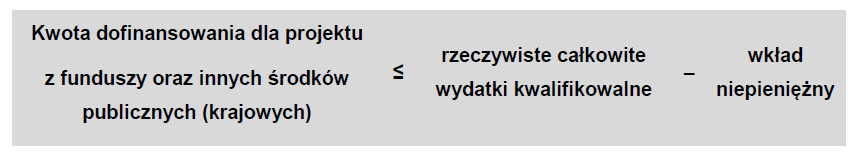 Wkład własny pieniężny
Kwalifikowalny może być wkład pieniężny jako koszt utrzymania środka trwałego, np.: nieruchomości lub jej części, wyłącznie w przypadku jeśli nie stanowi to podwójnego finansowania tego samego wydatku, np.: jeśli koszt utrzymania nieruchomości nie był uwzględniony w kwocie jej wynajmu.

Jeżeli jednak na etapie składania wniosku o dofinansowanie nie posiadają środka trwałego, a planują jego wykorzystanie do projektu to kwalifikowalny może być wkład własny pieniężny w wysokości kosztów poniesionych na pozyskanie środka trwałego, np. koszt zakupu, wynajmu, leasingu lub amortyzacji.

Koszty zatrudnienia personelu – według stawek stosowanych u Wnioskodawcy,
Wkład wnoszony w kosztach pośrednich,
Inne wydatki niezbędne do osiągnięcia celu projektu.
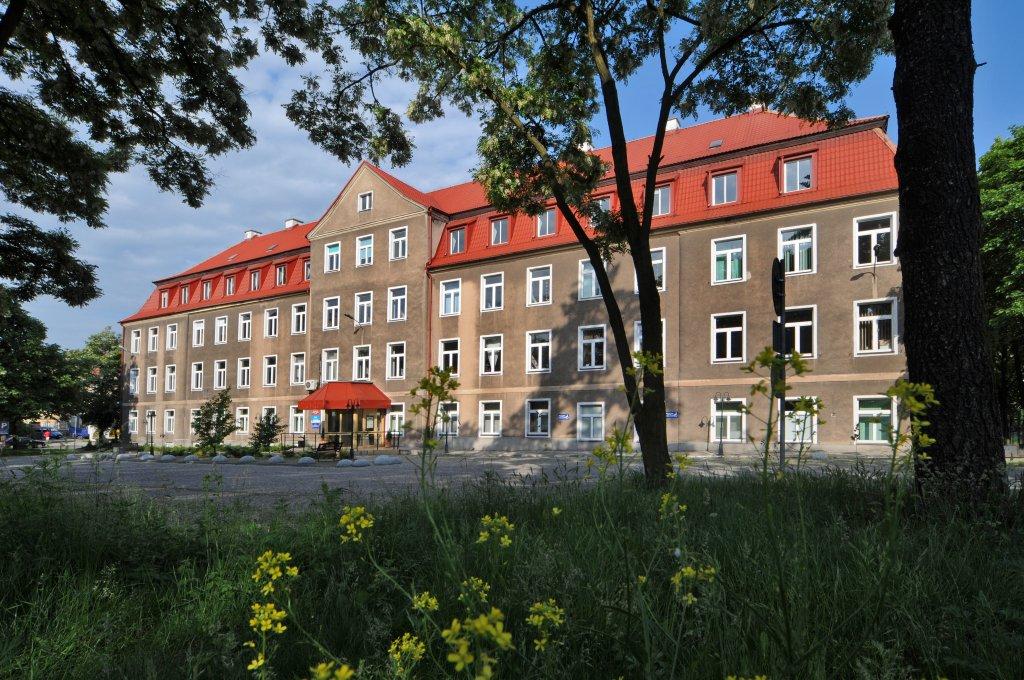 Dziękuję za uwagę
Małgorzata Rulińska